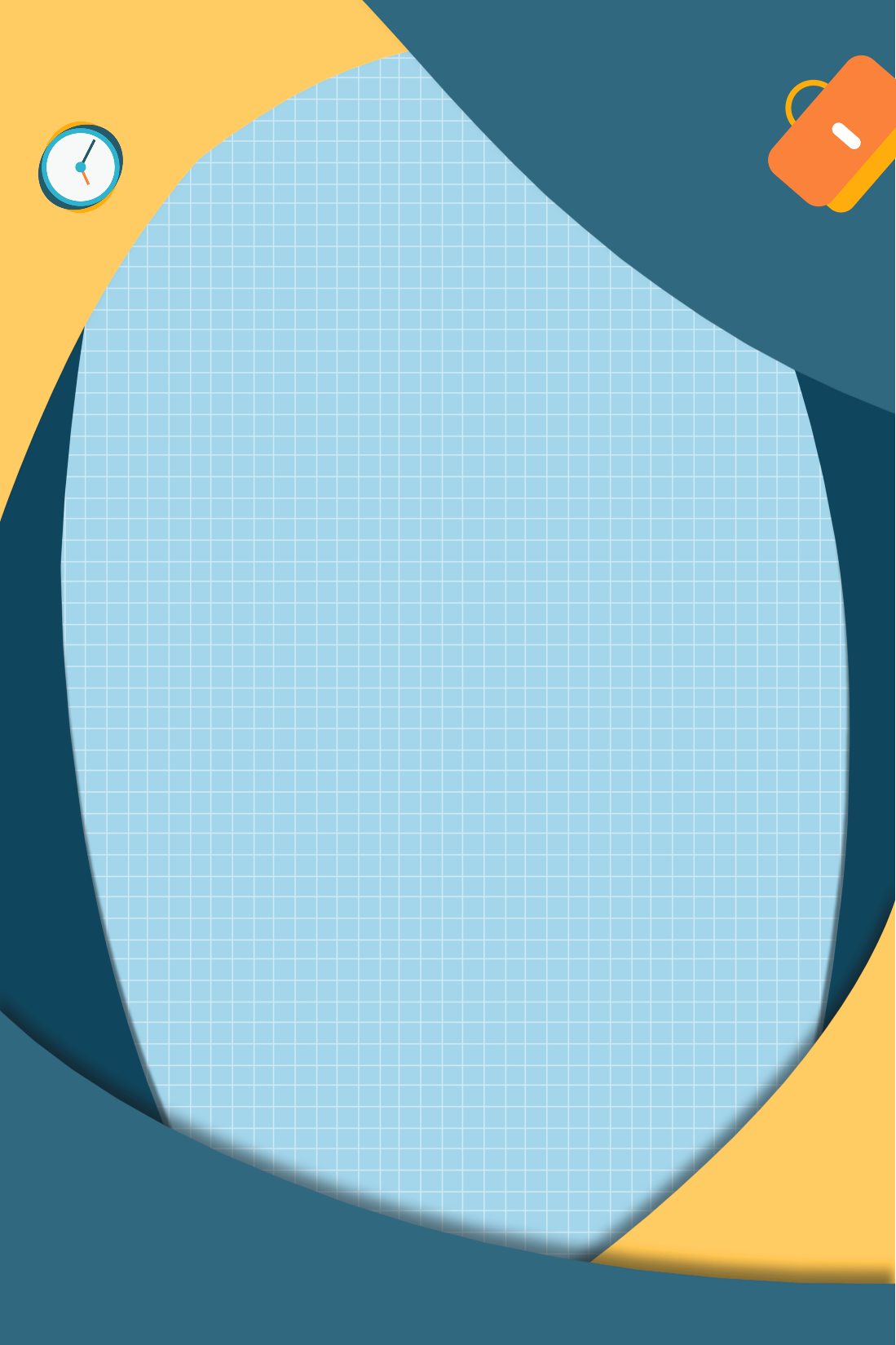 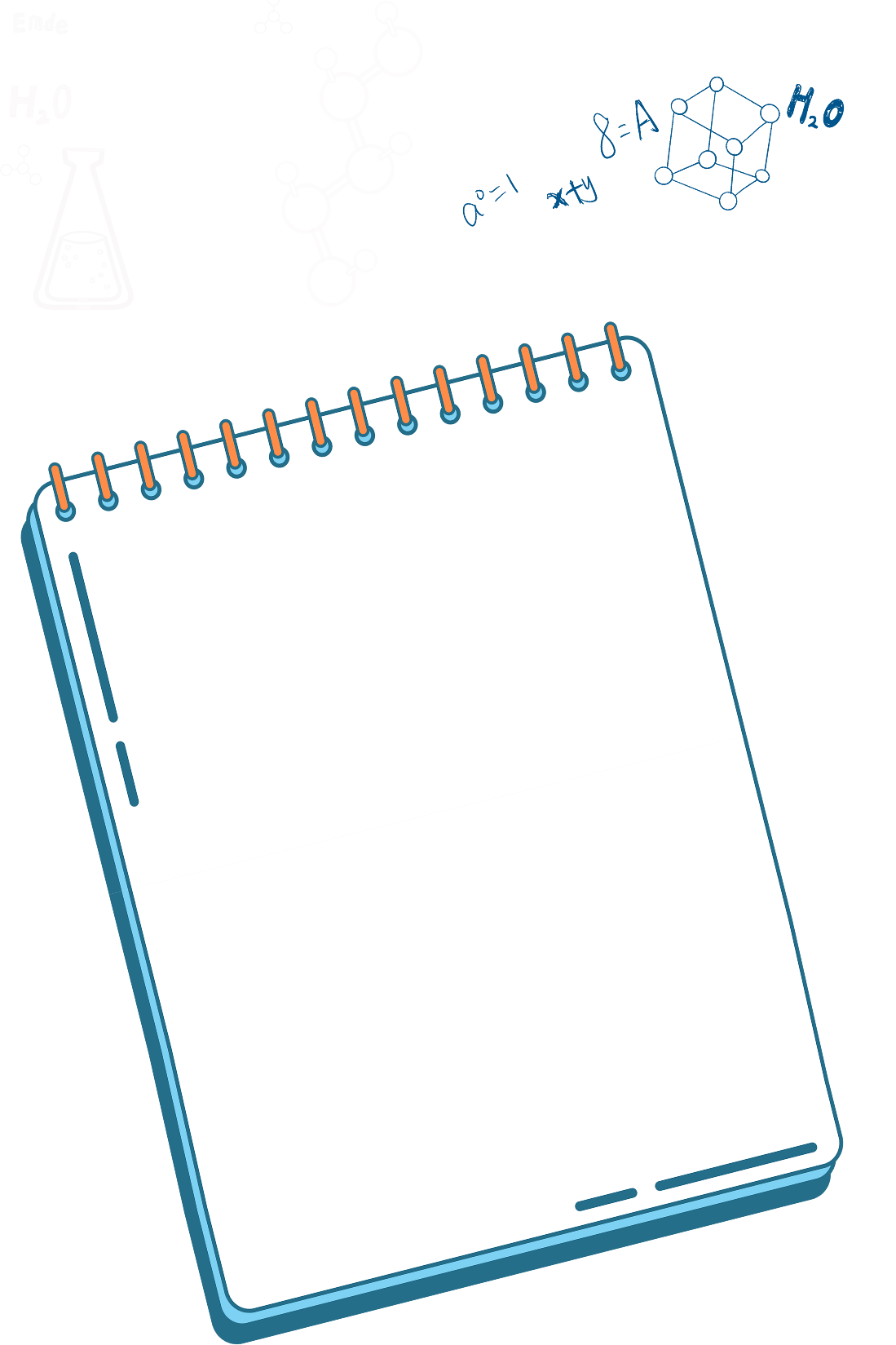 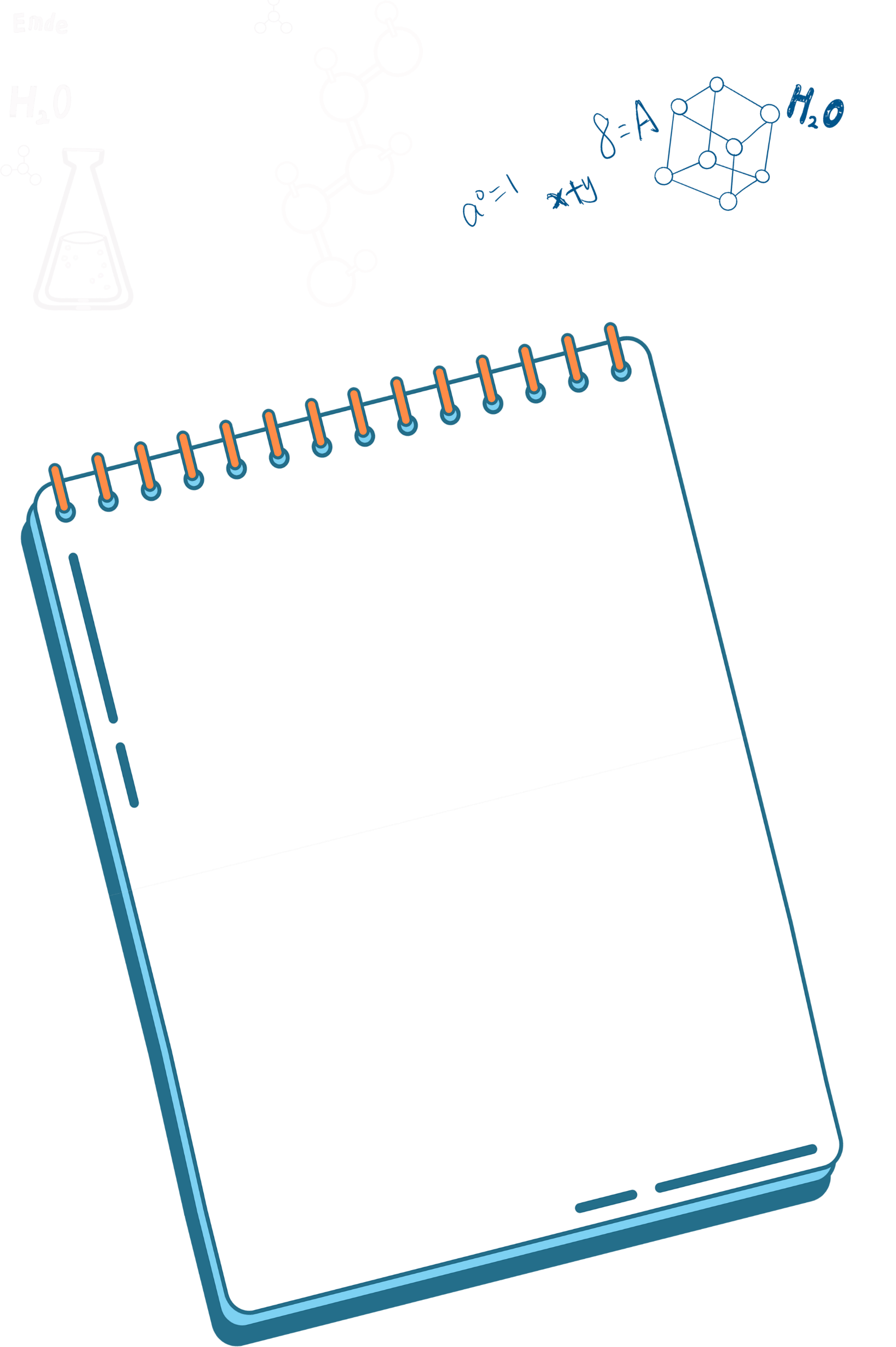 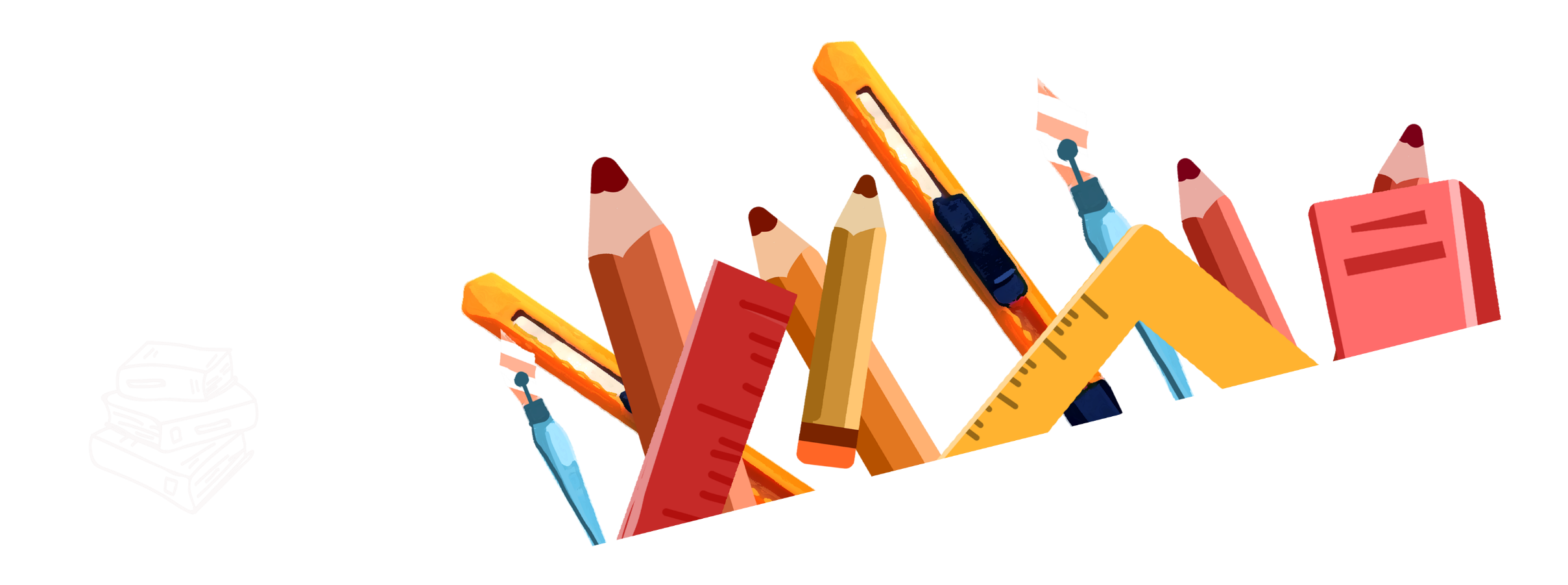 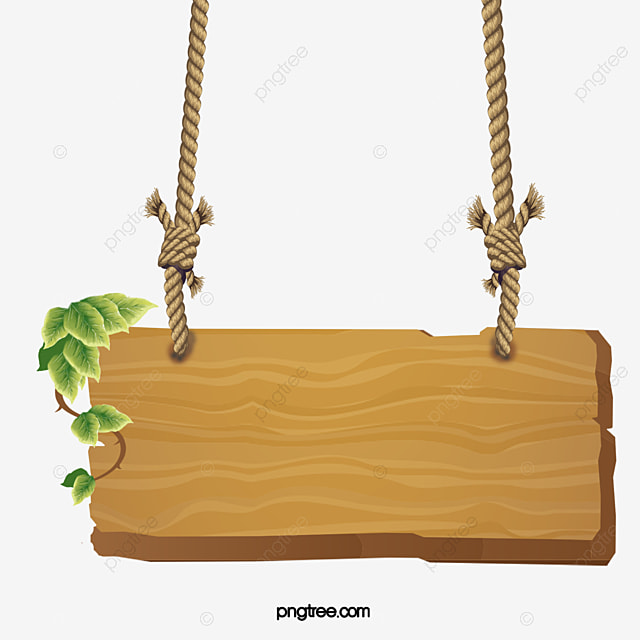 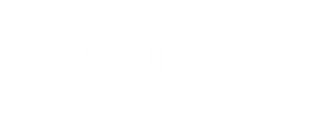 Bài 71: ÔN TẬP HÌNH HỌC VÀ ĐO LƯỜNG
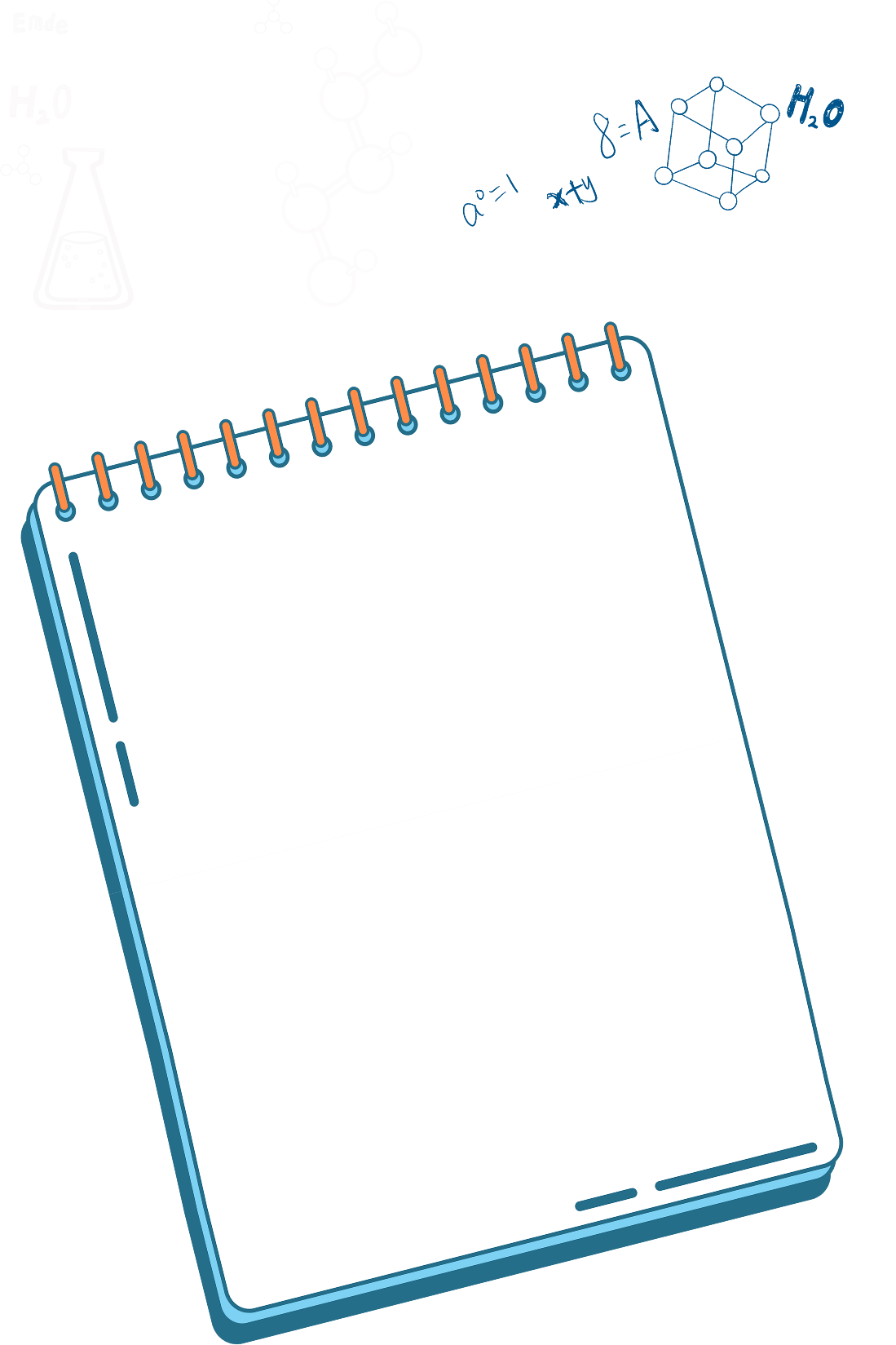 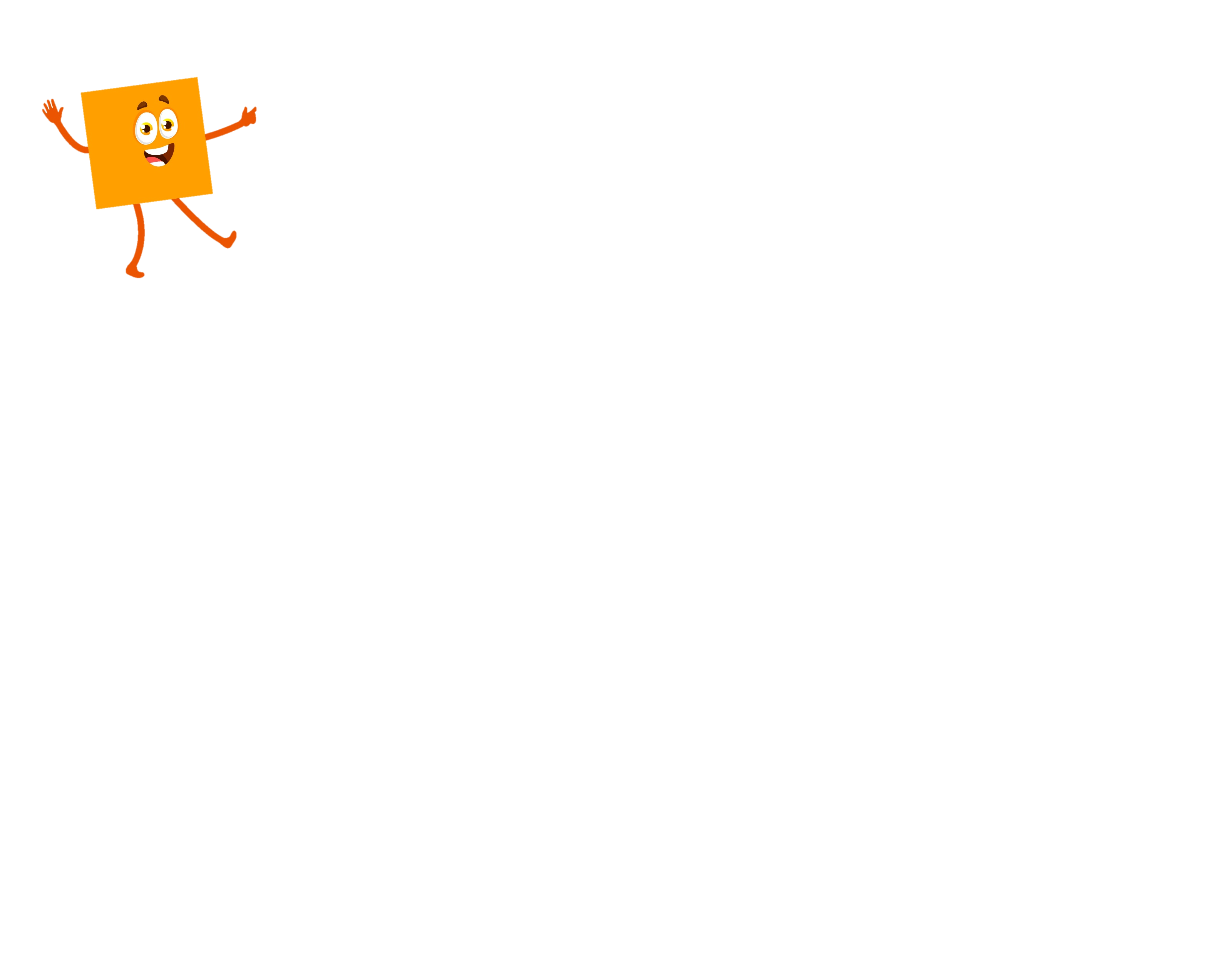 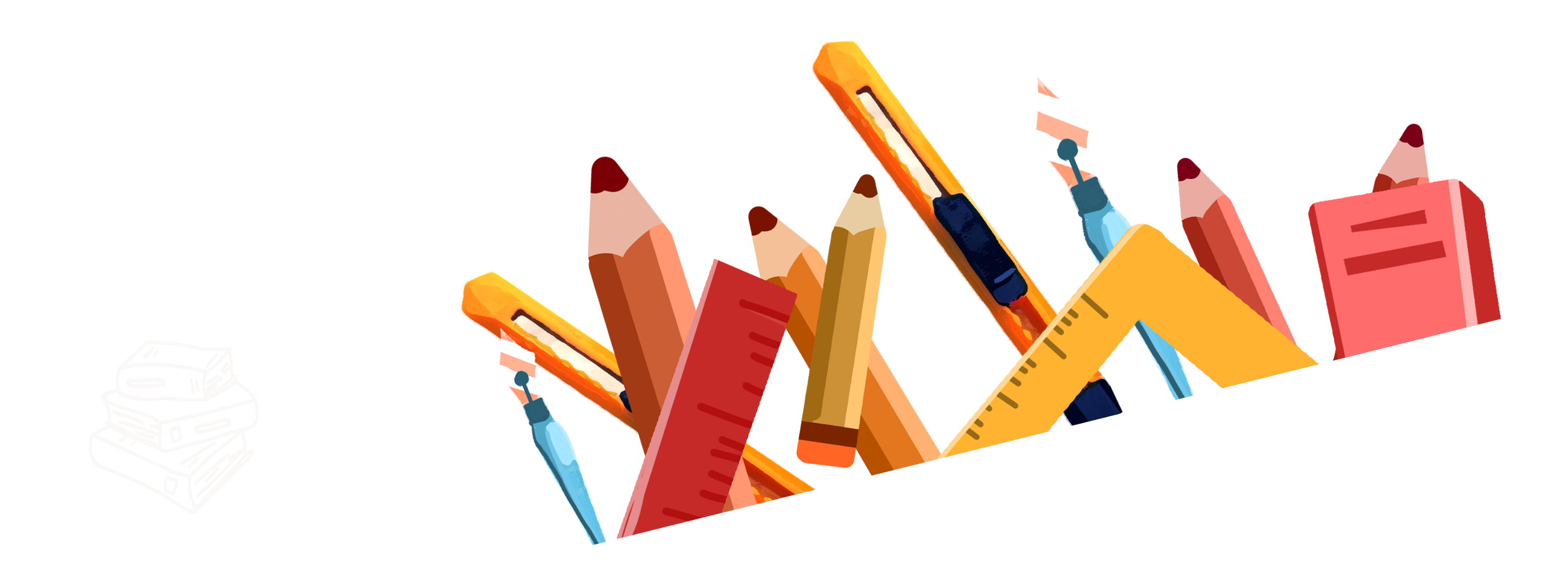 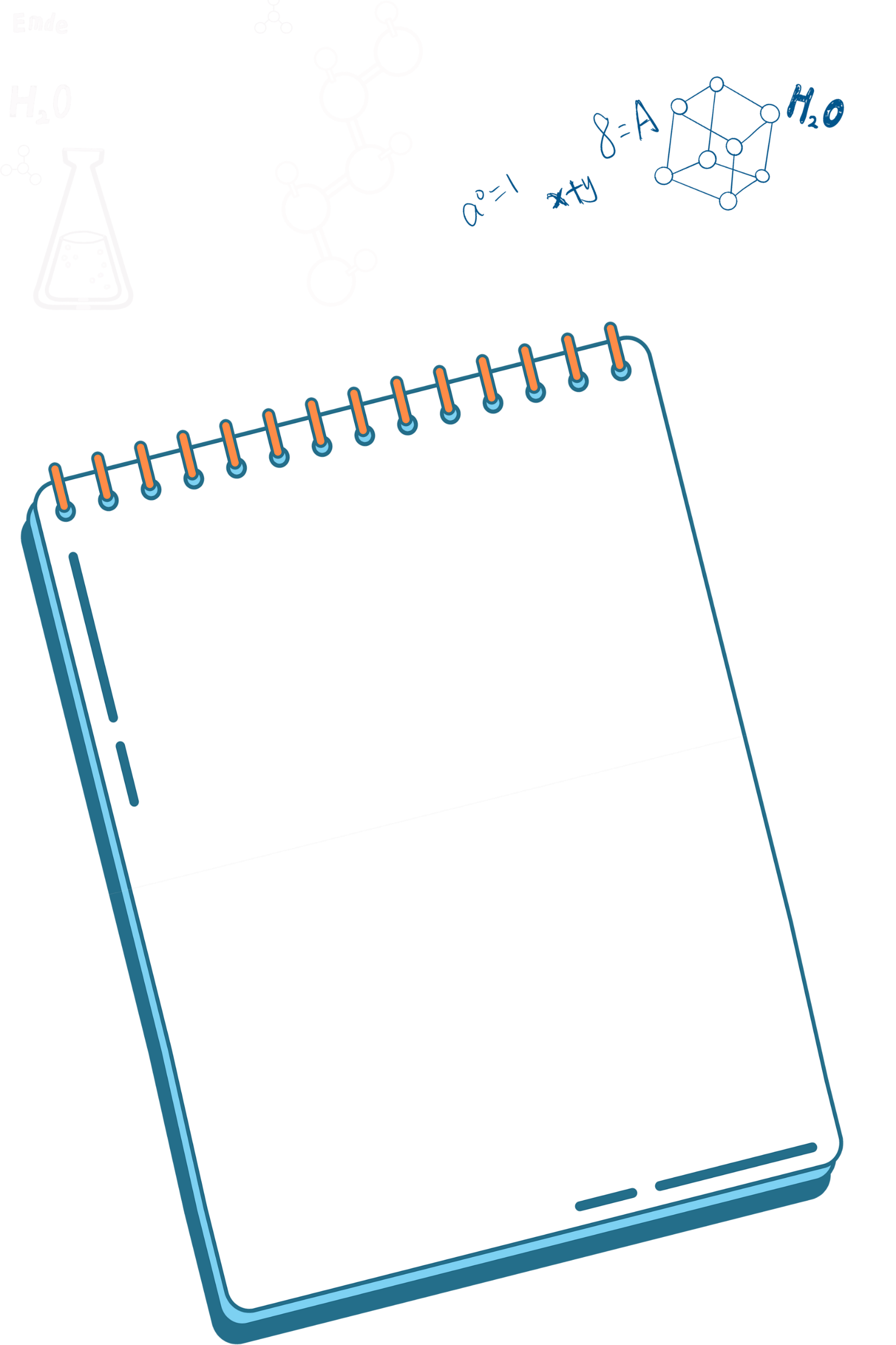 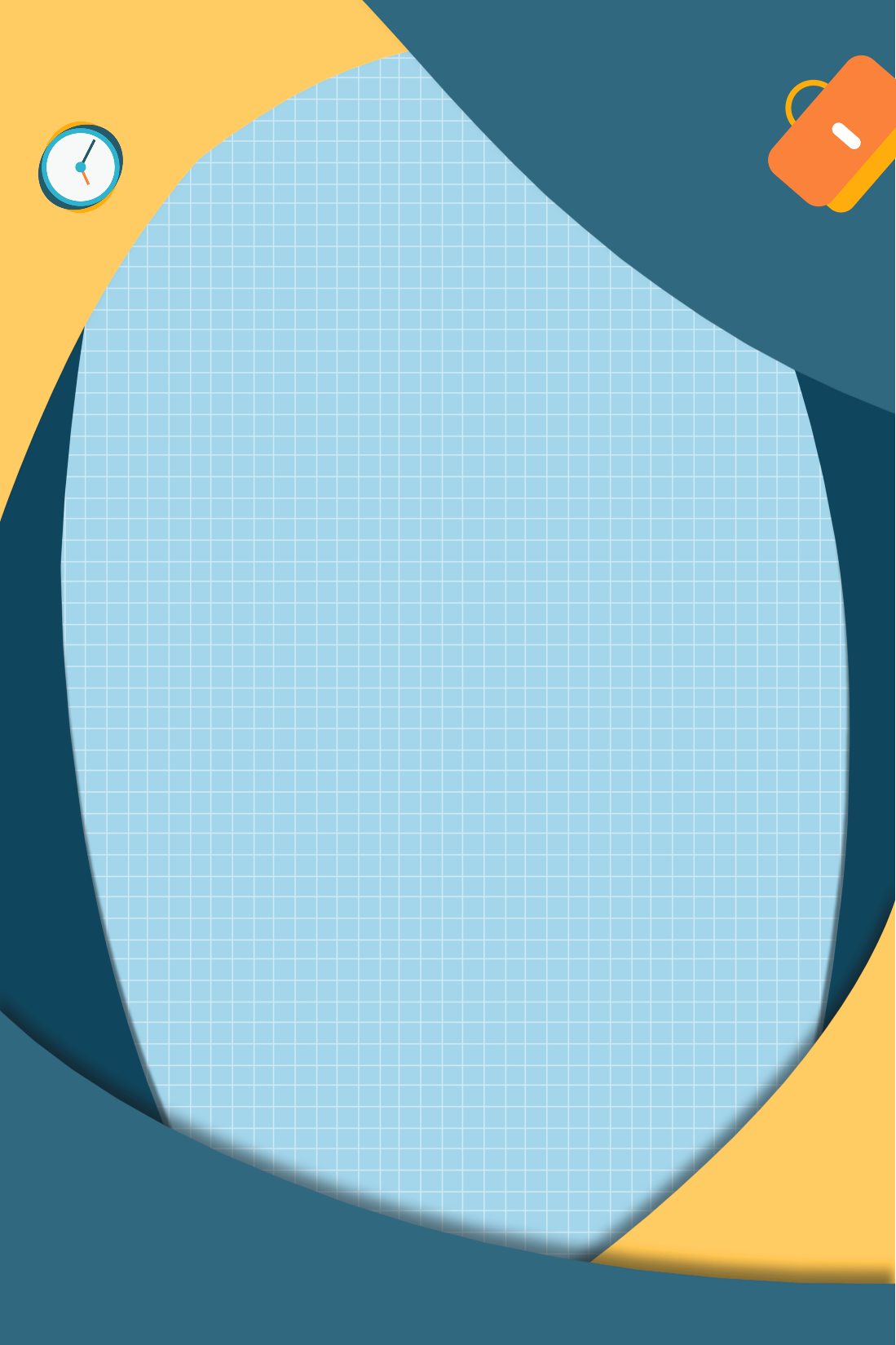 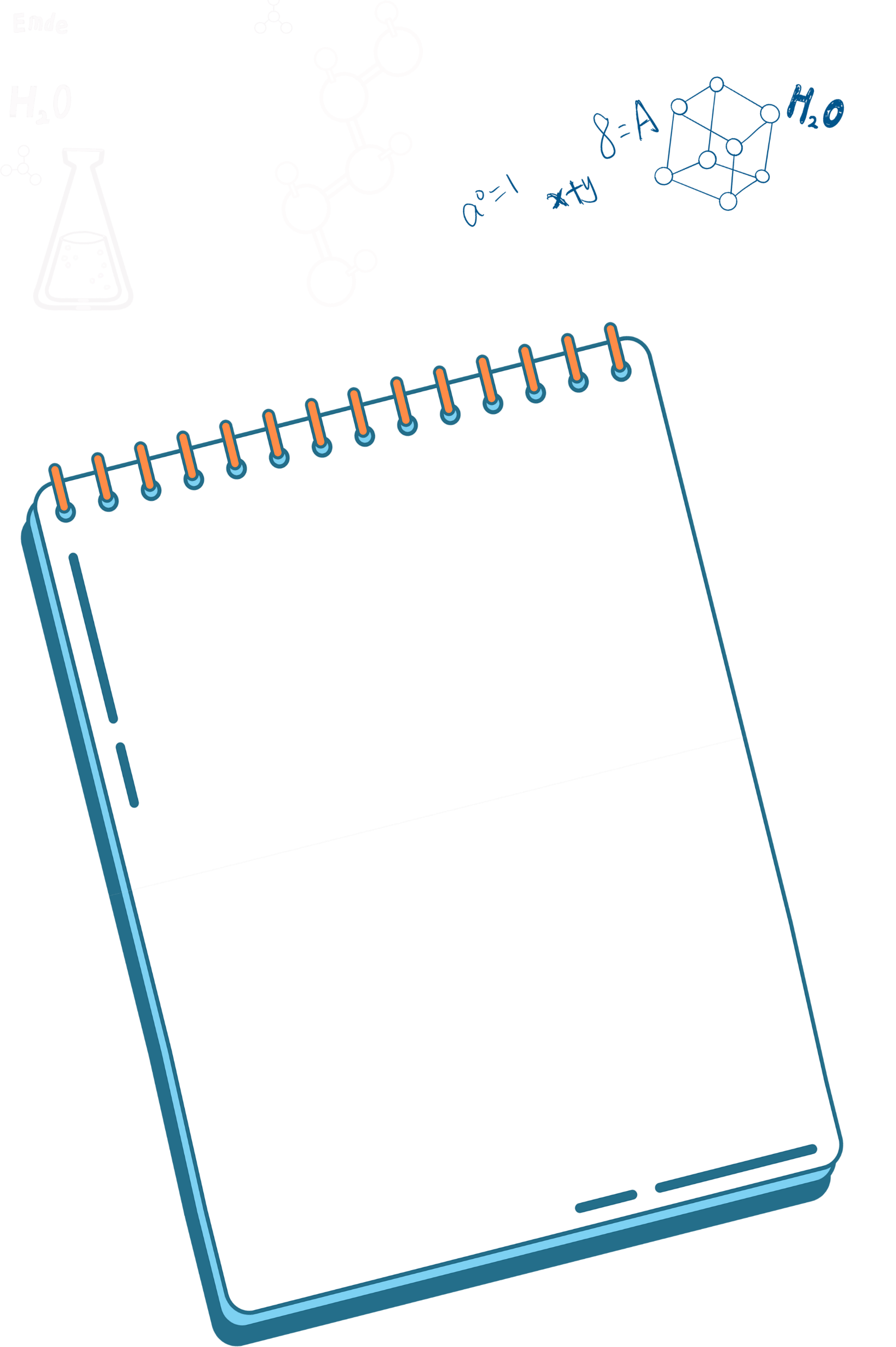 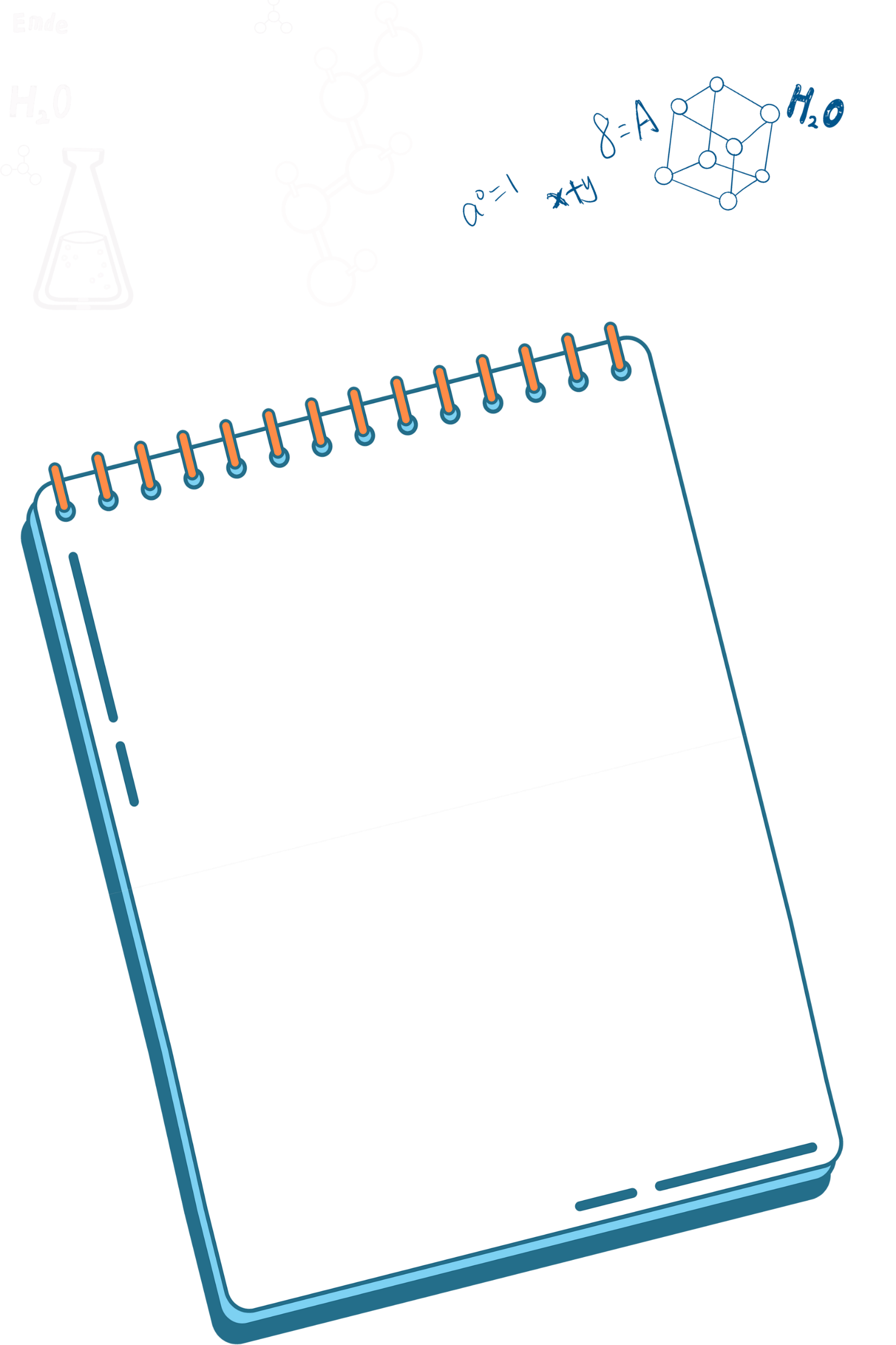 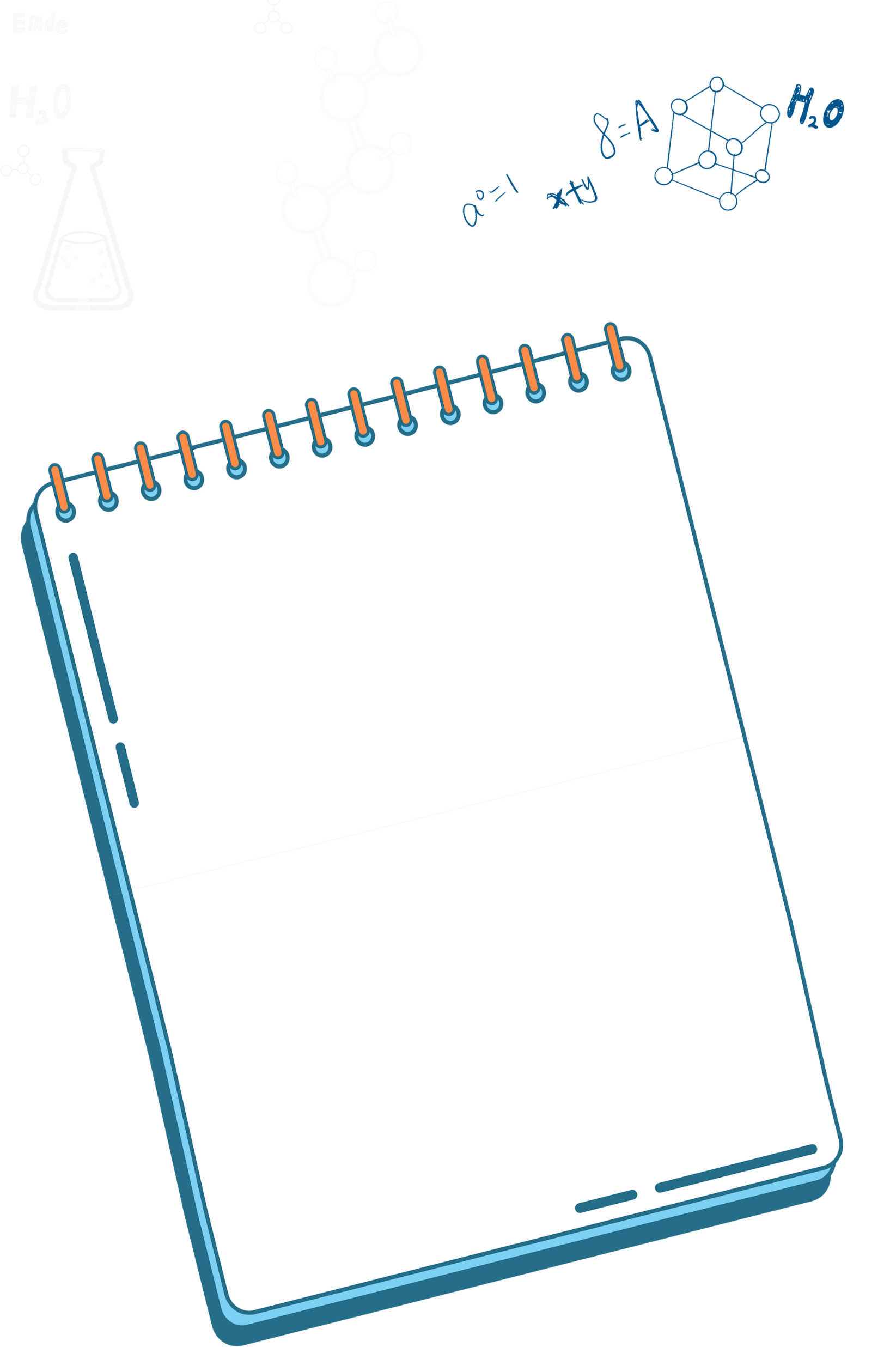 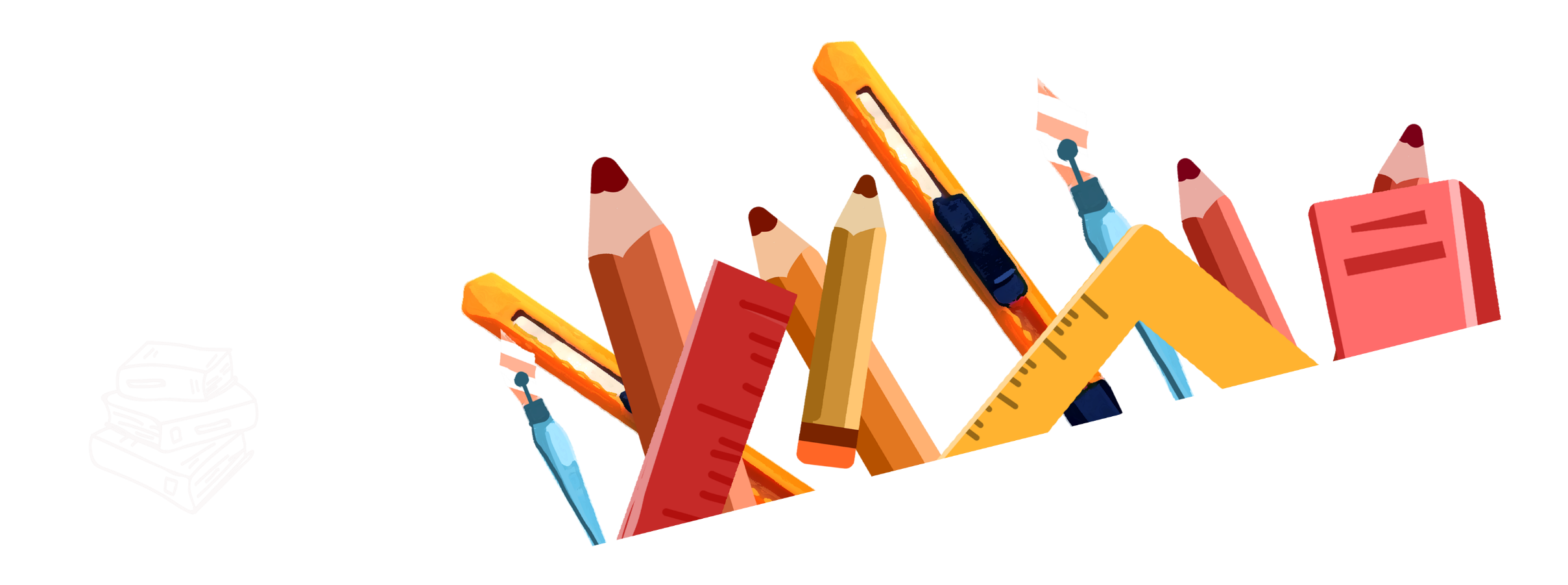 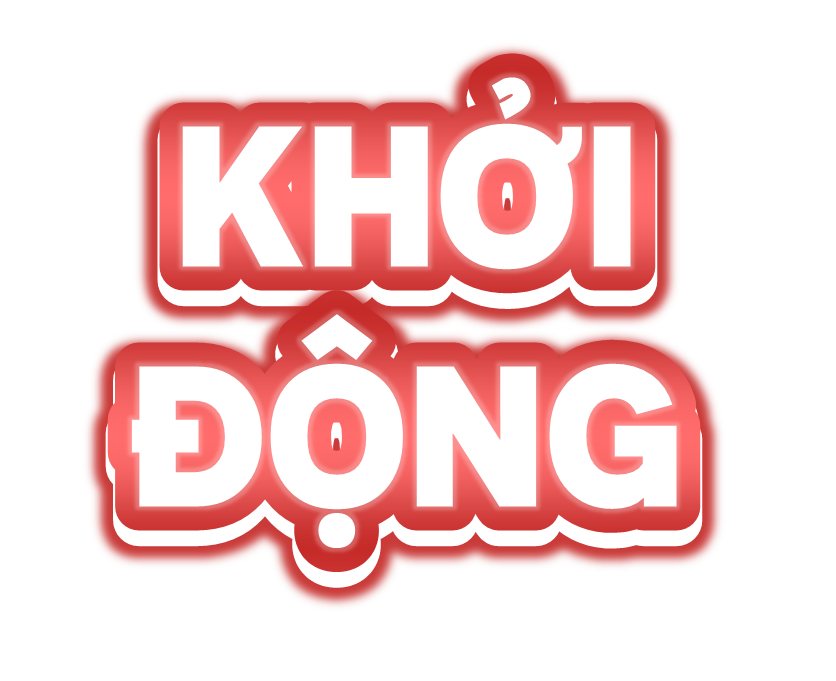 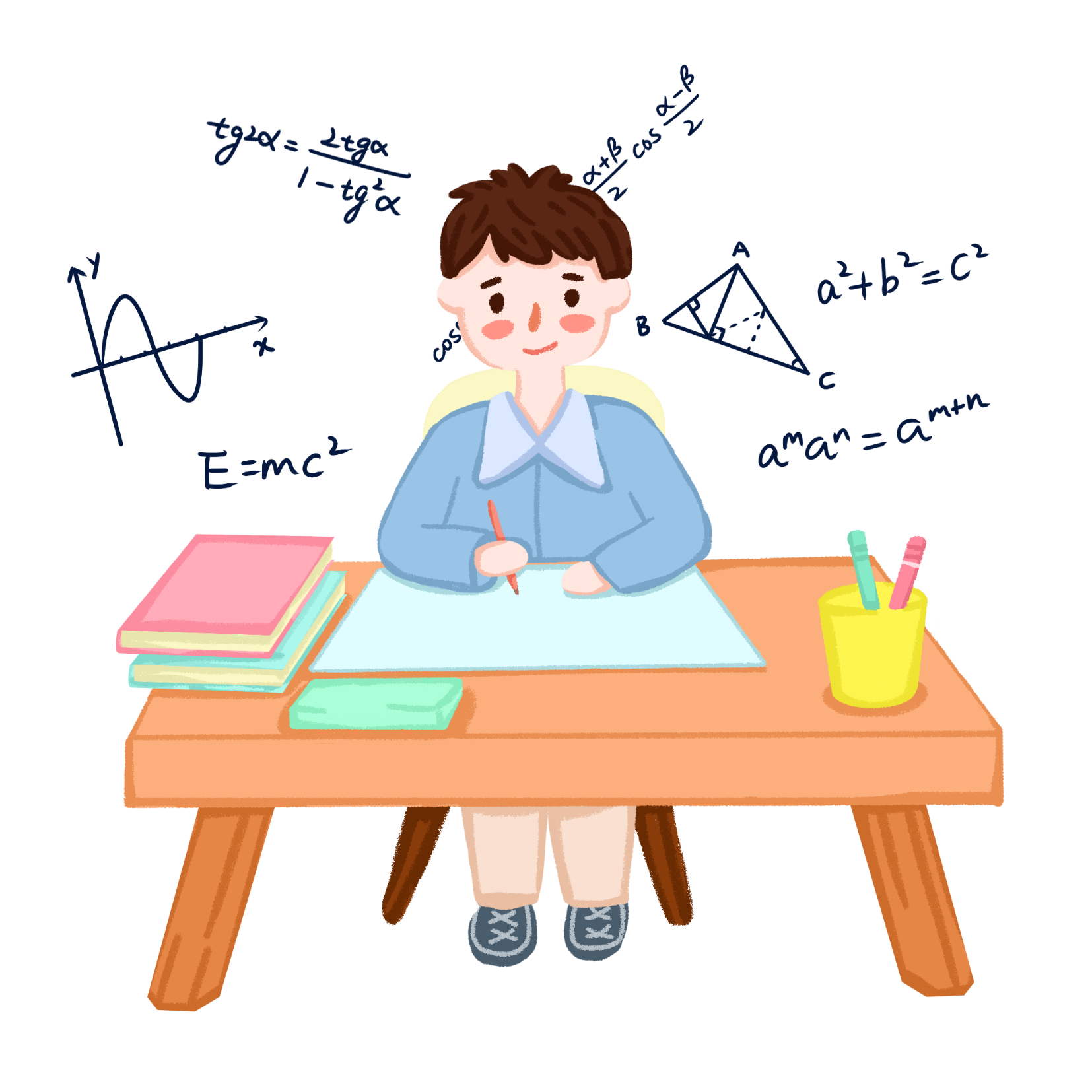 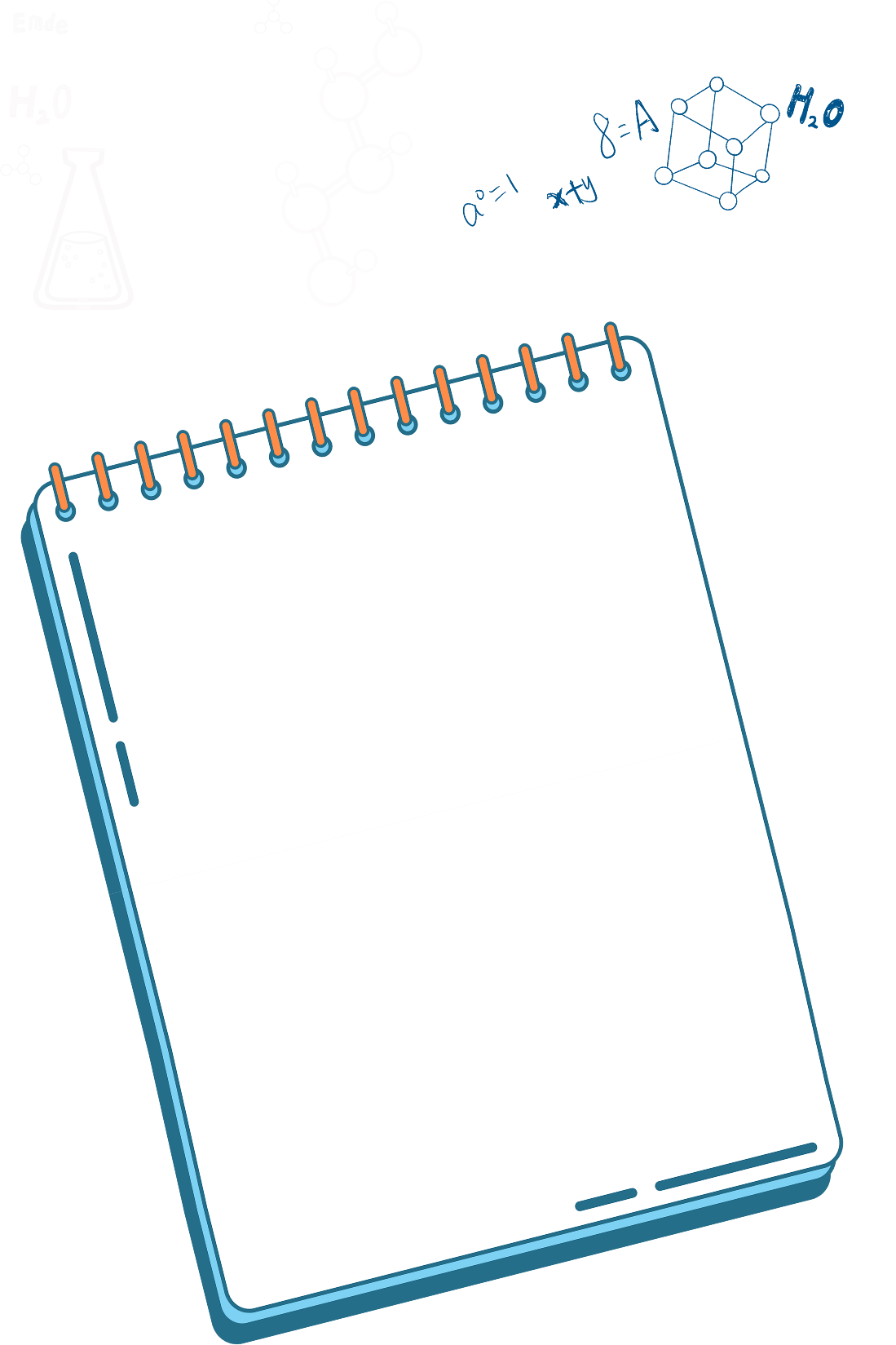 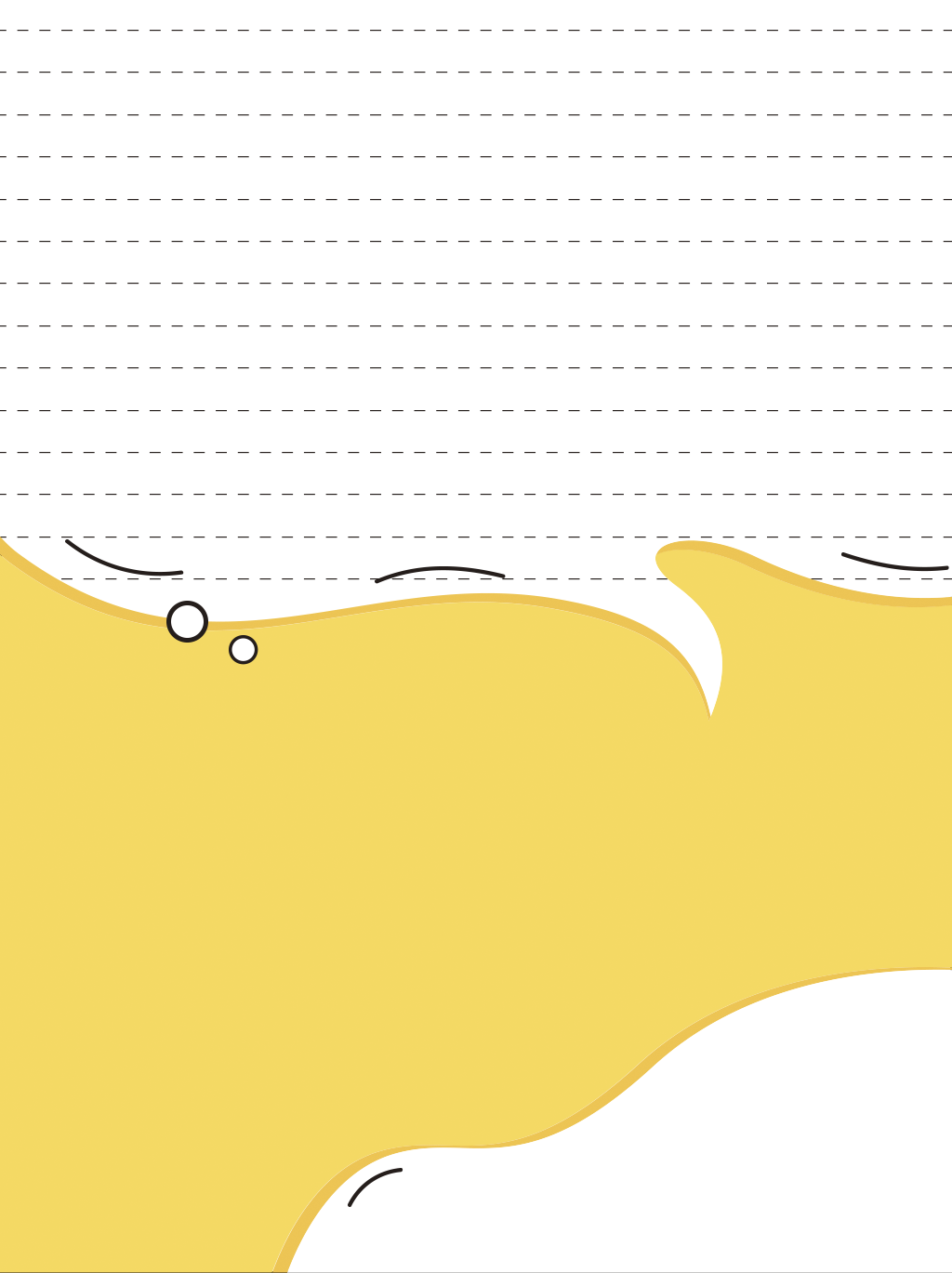 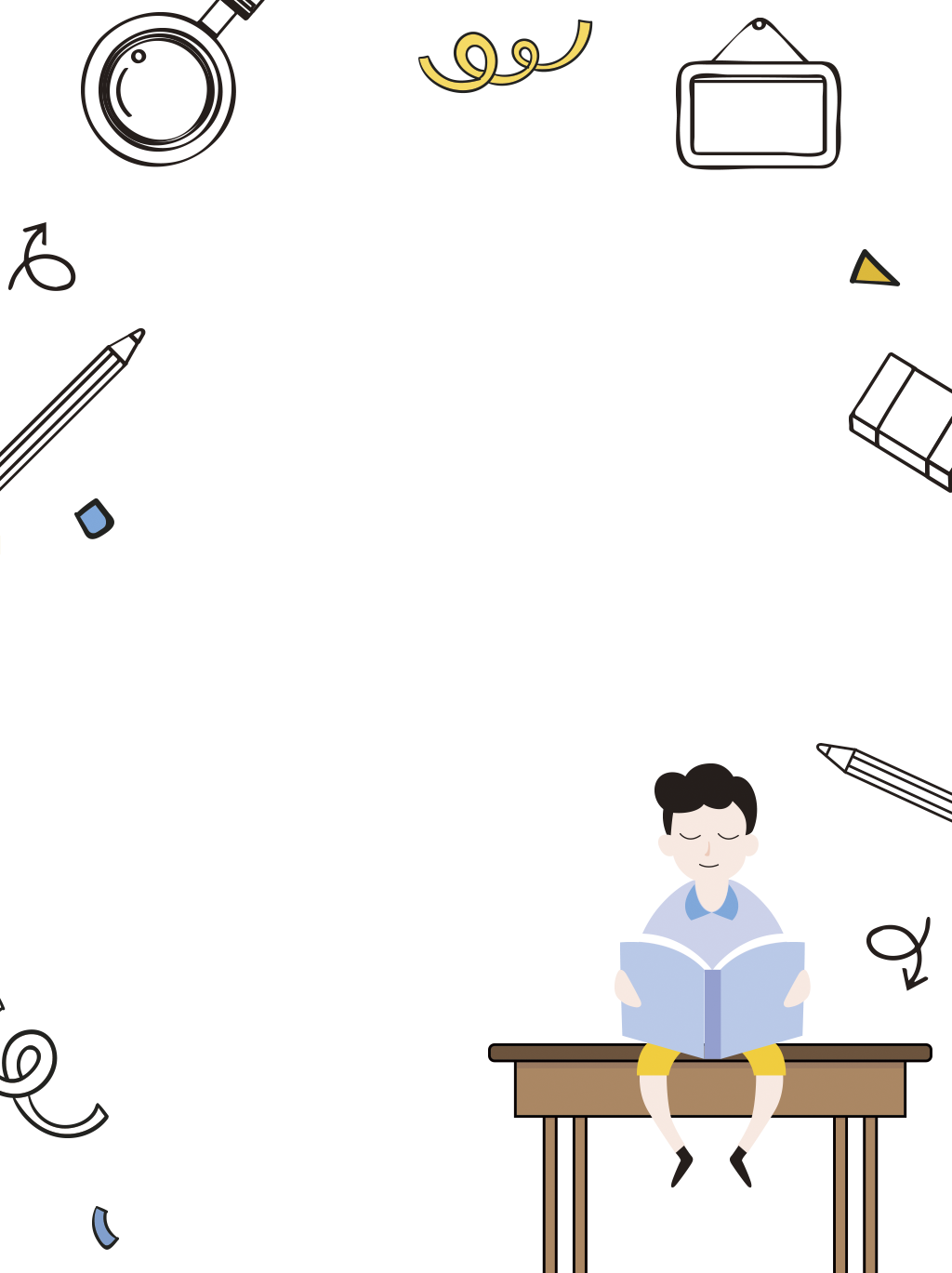 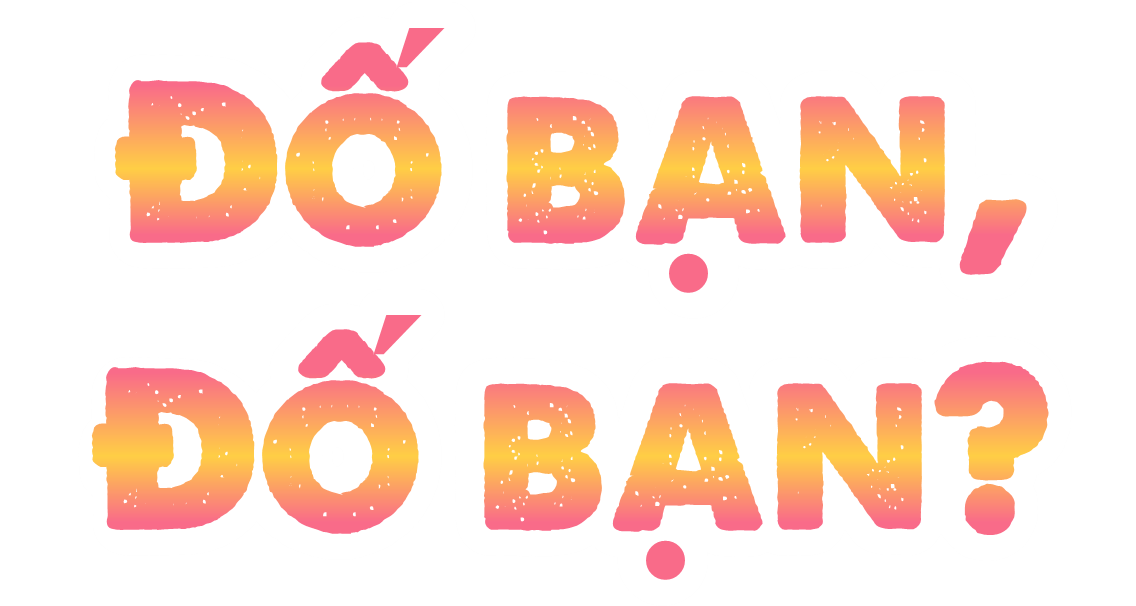 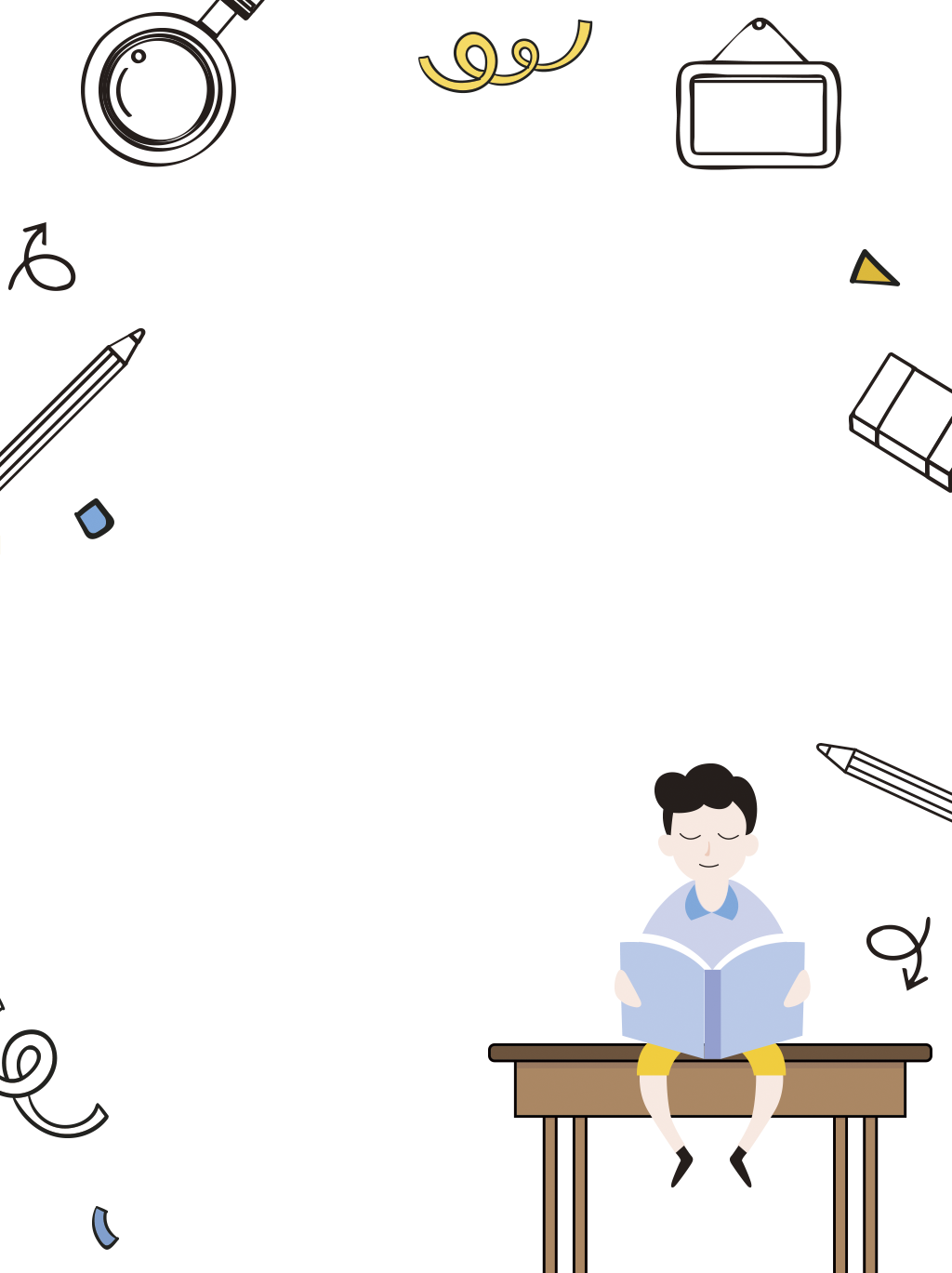 Hình gì bốn cạnh
Dài dài bằng nhau
Xinh xắn đáng yêu
Đố bạn hình gì?
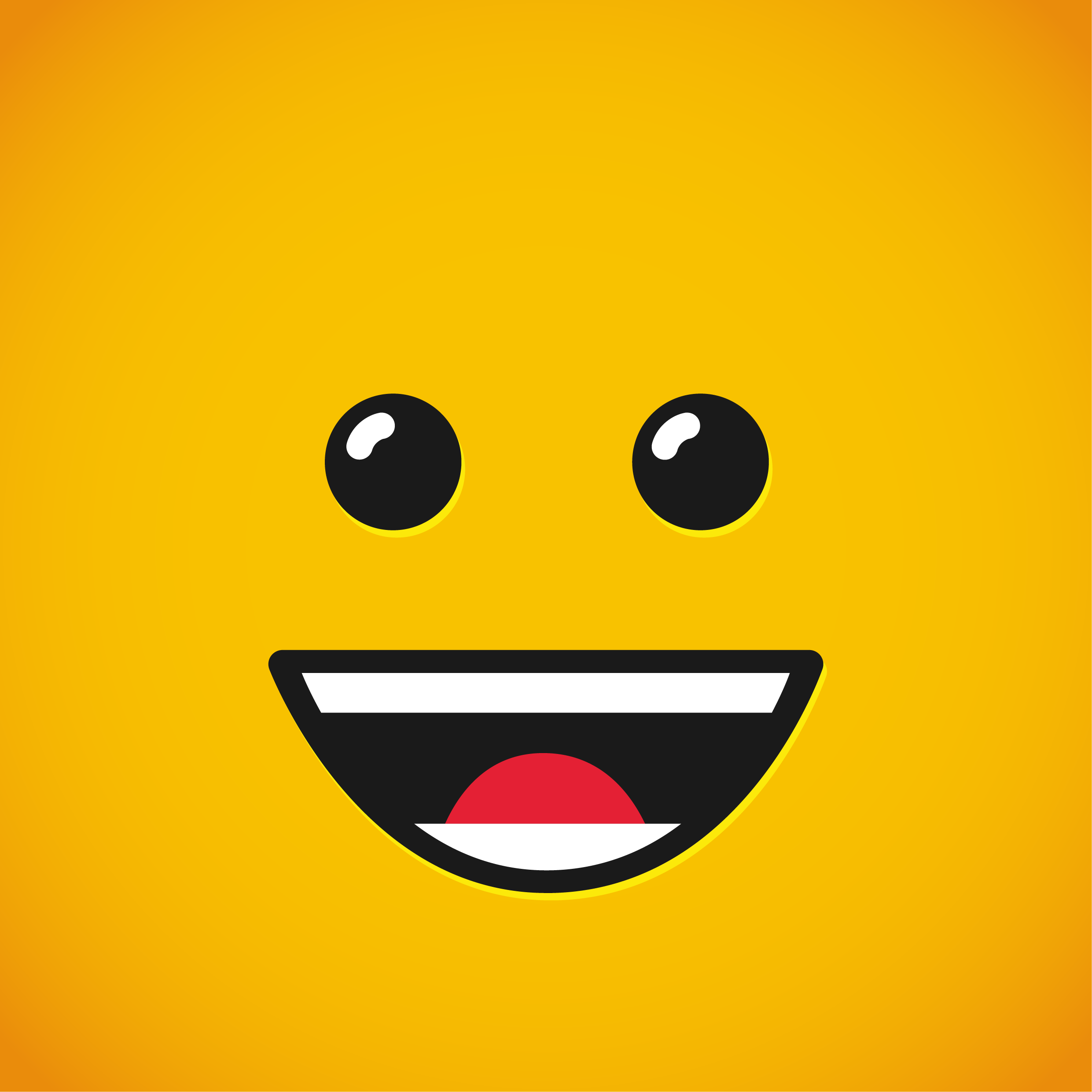 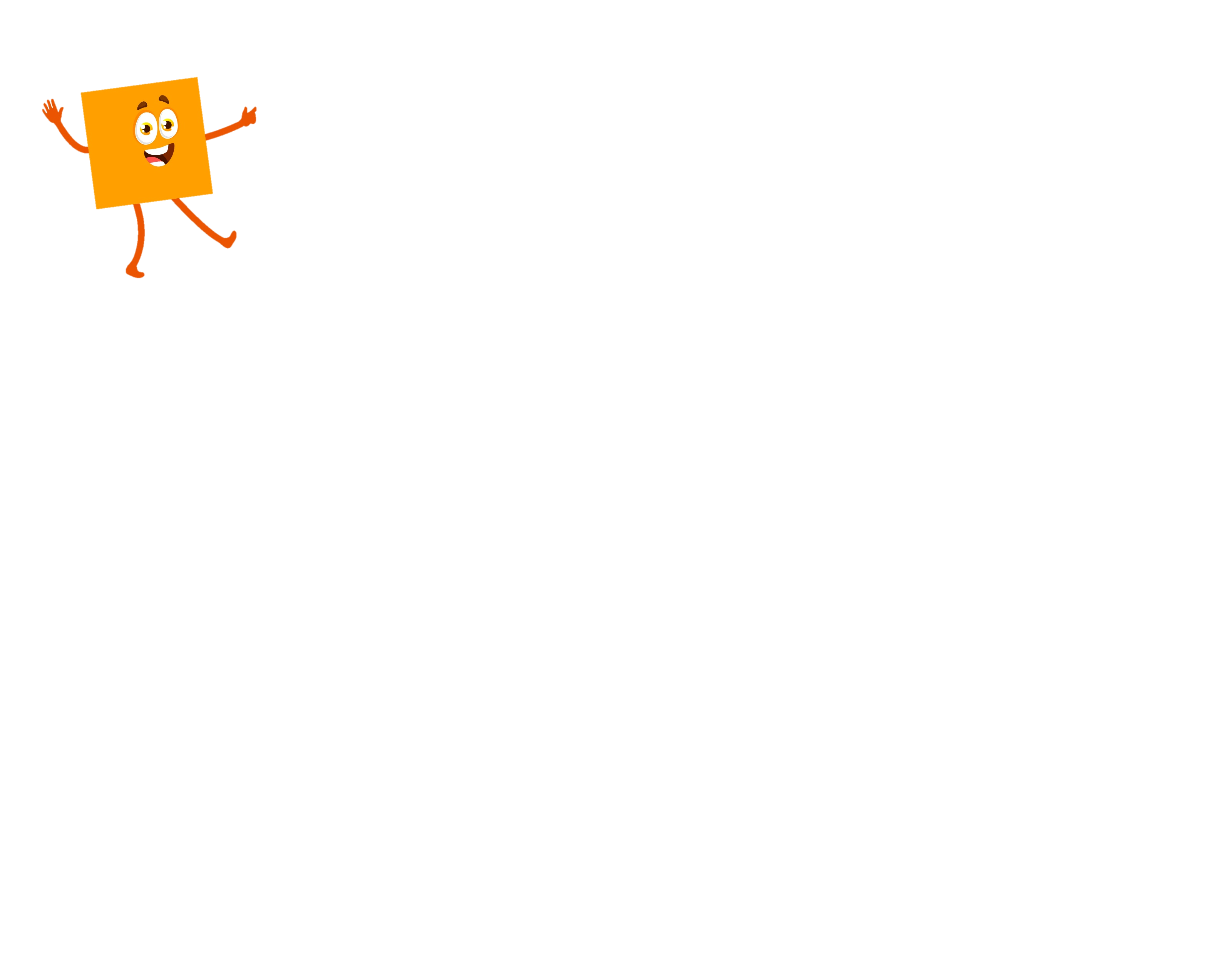 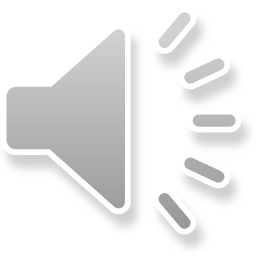 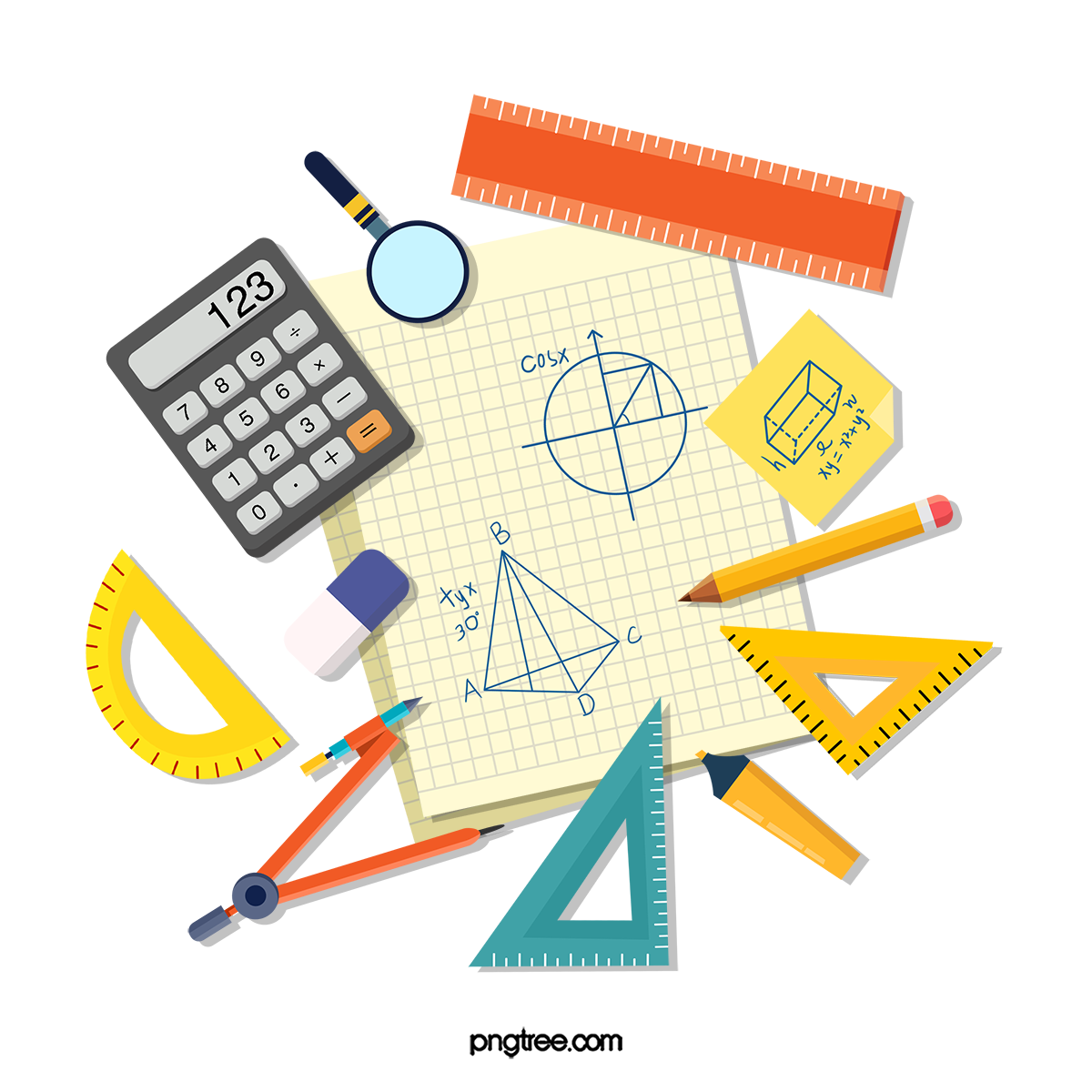 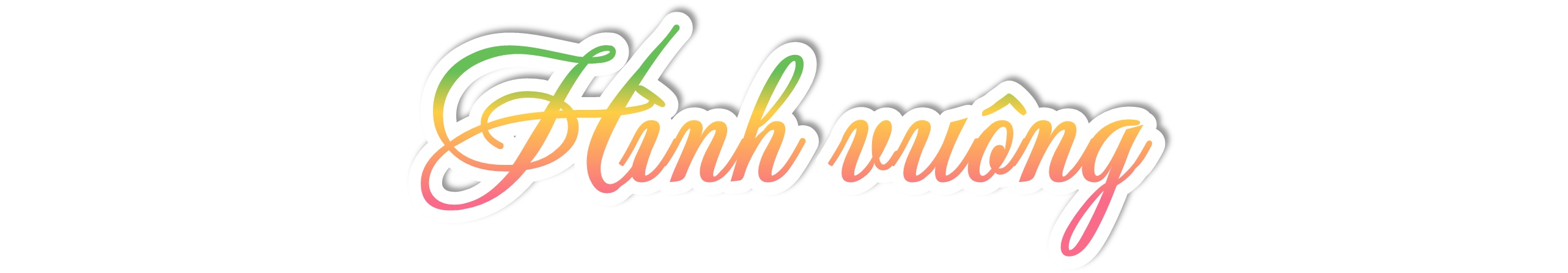 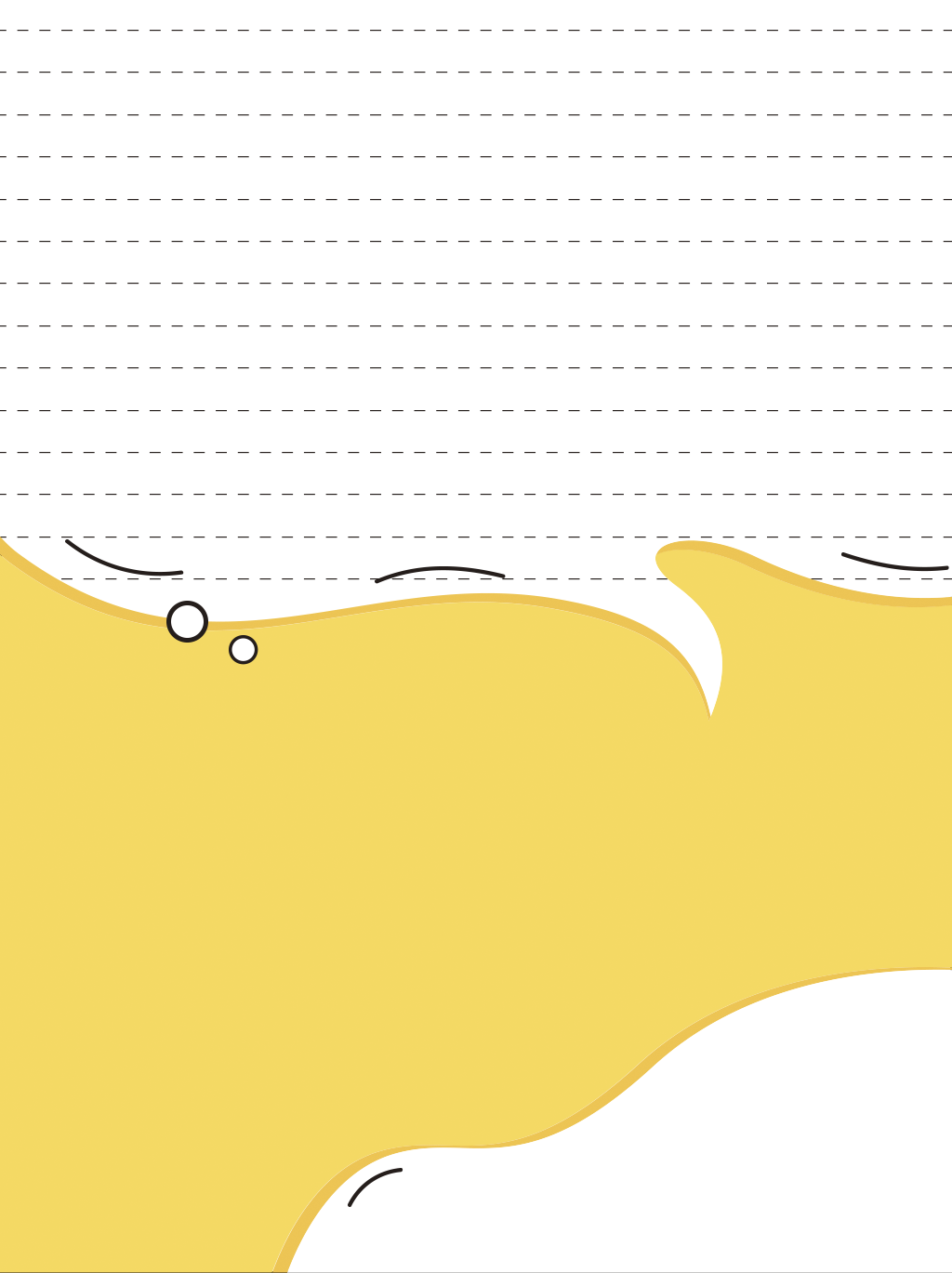 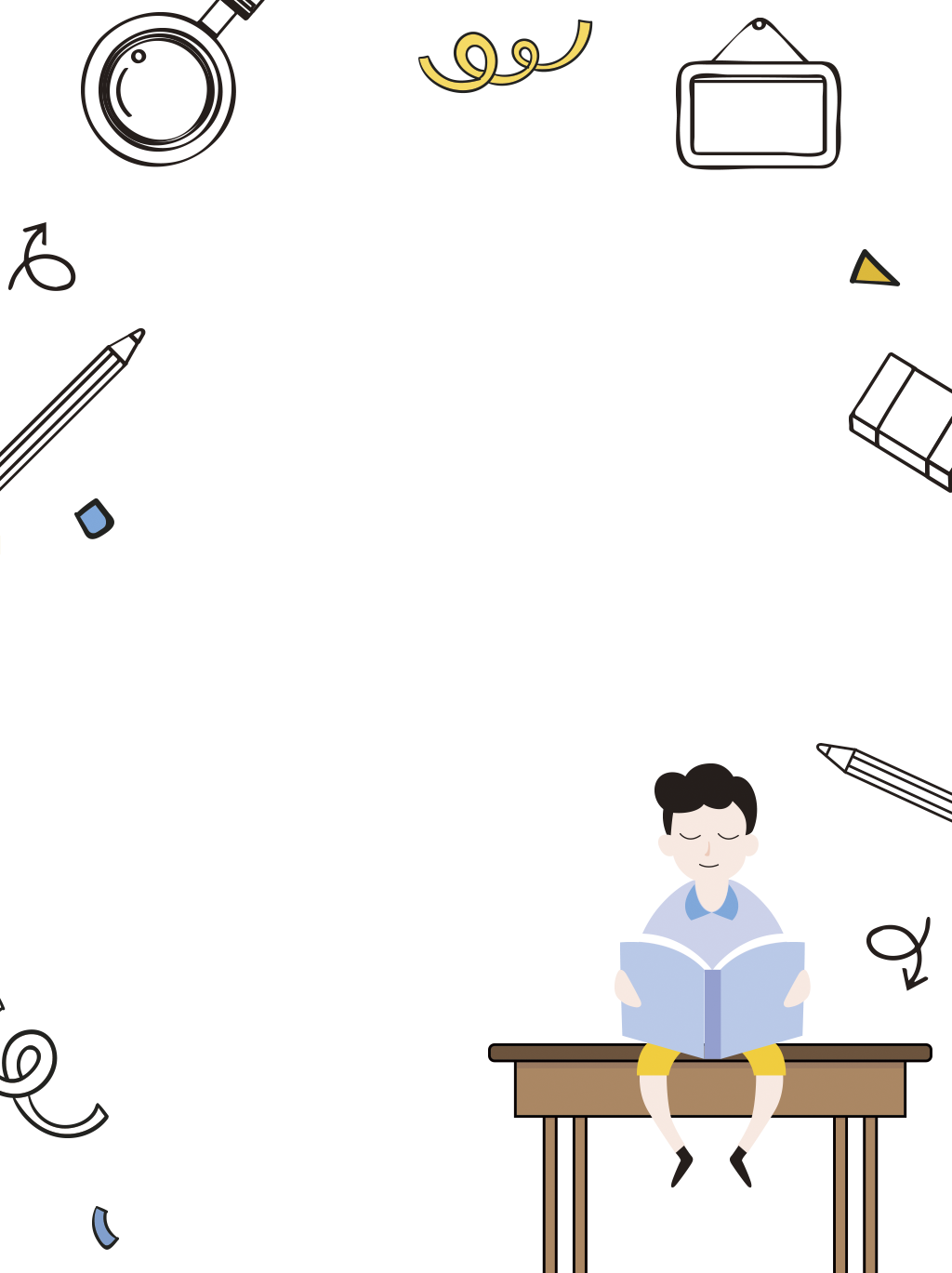 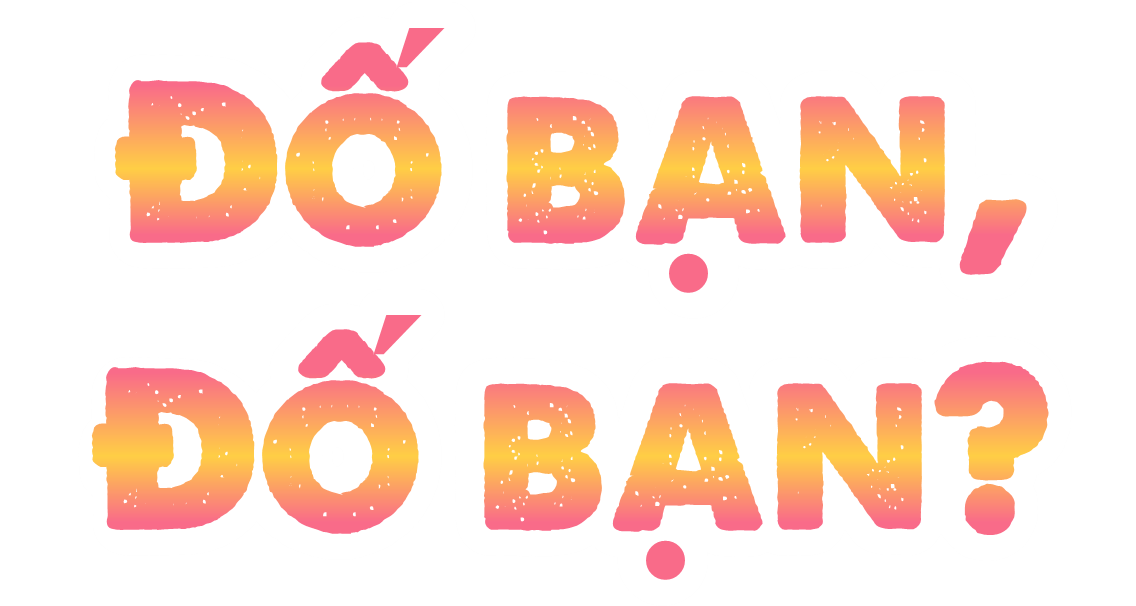 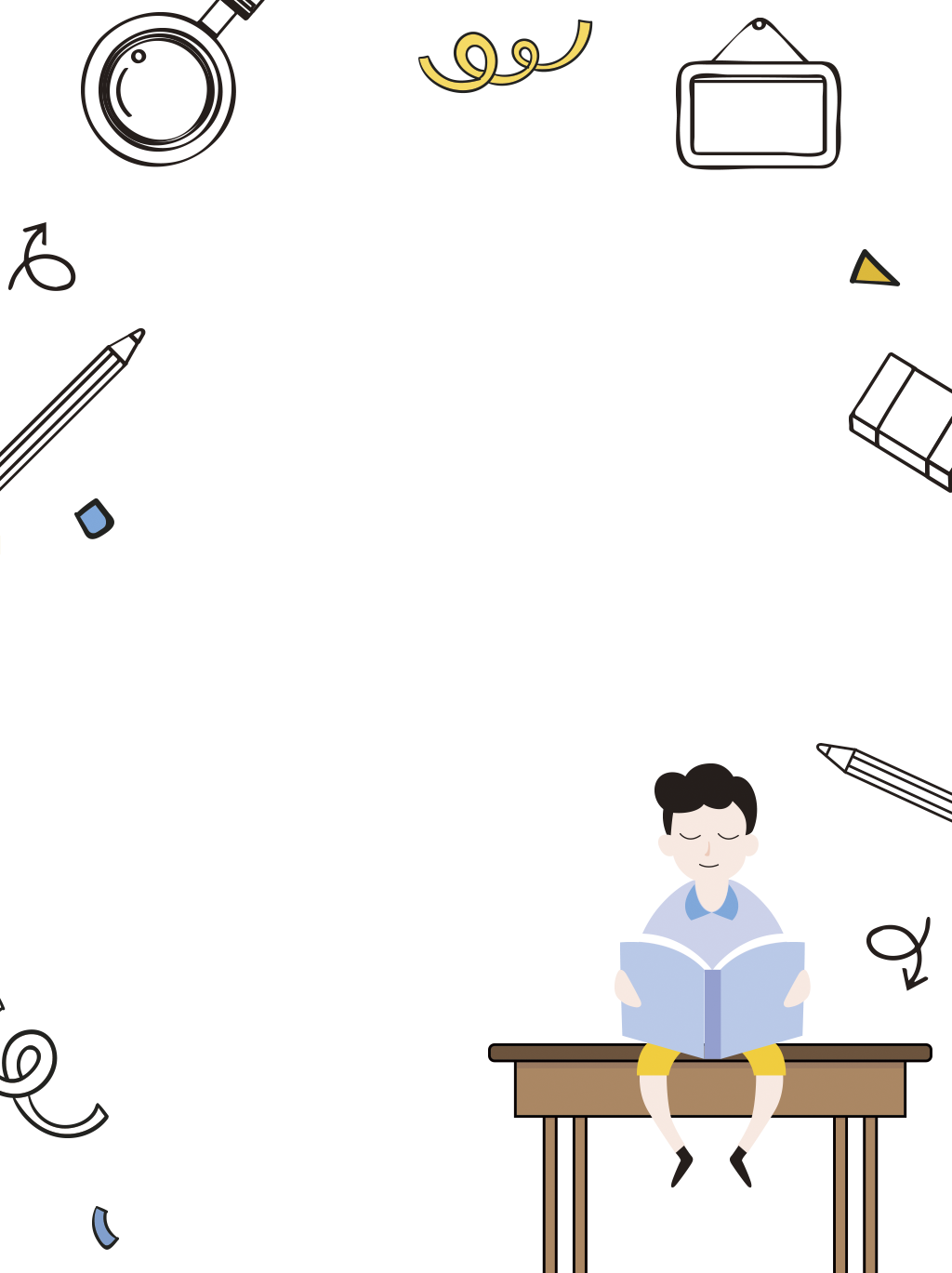 Có hai cạnh dài 
Và hai cạnh ngắn
Đáng yêu làm sao
Bạn đoán xem nào?
Hình gì đó nhỉ?
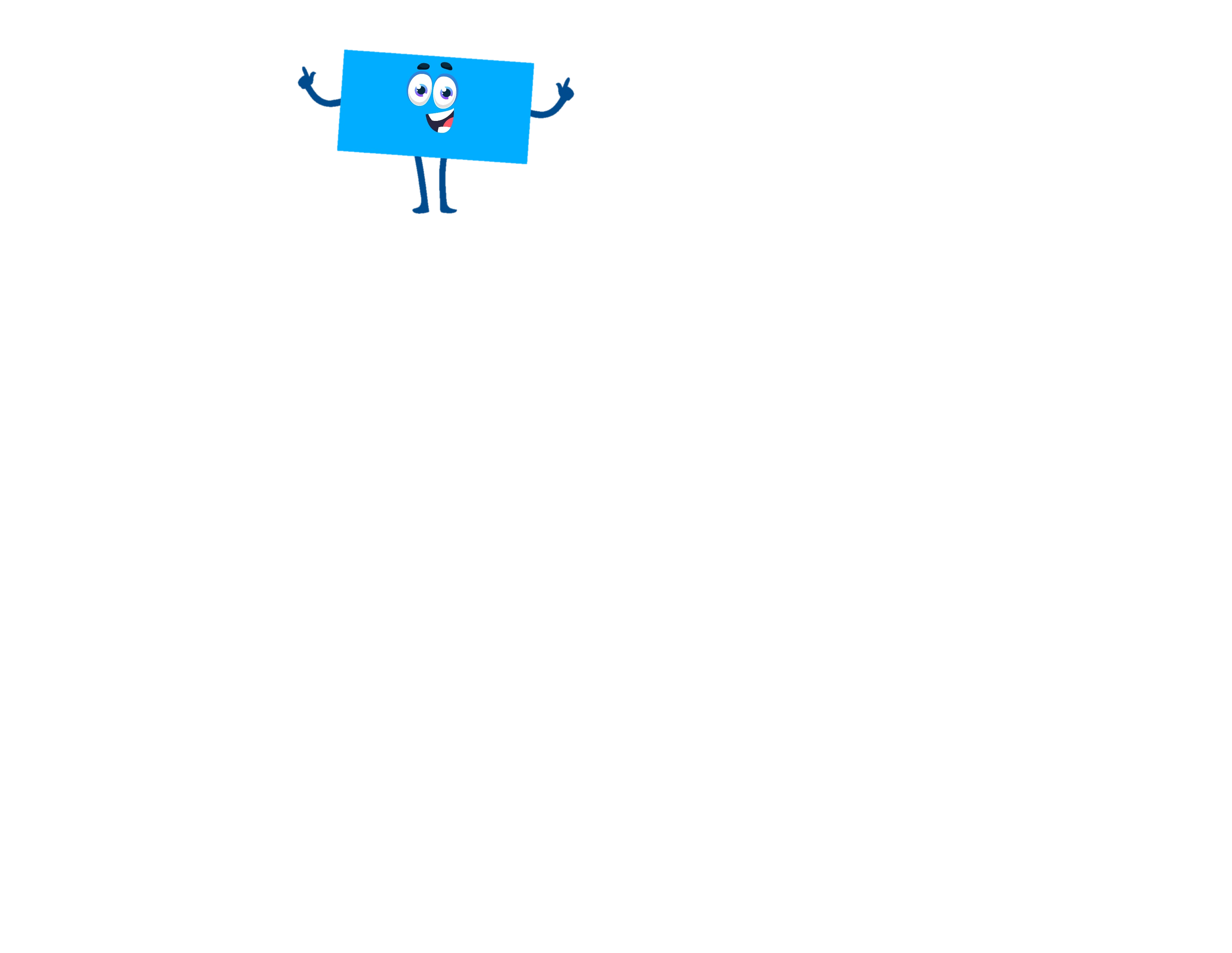 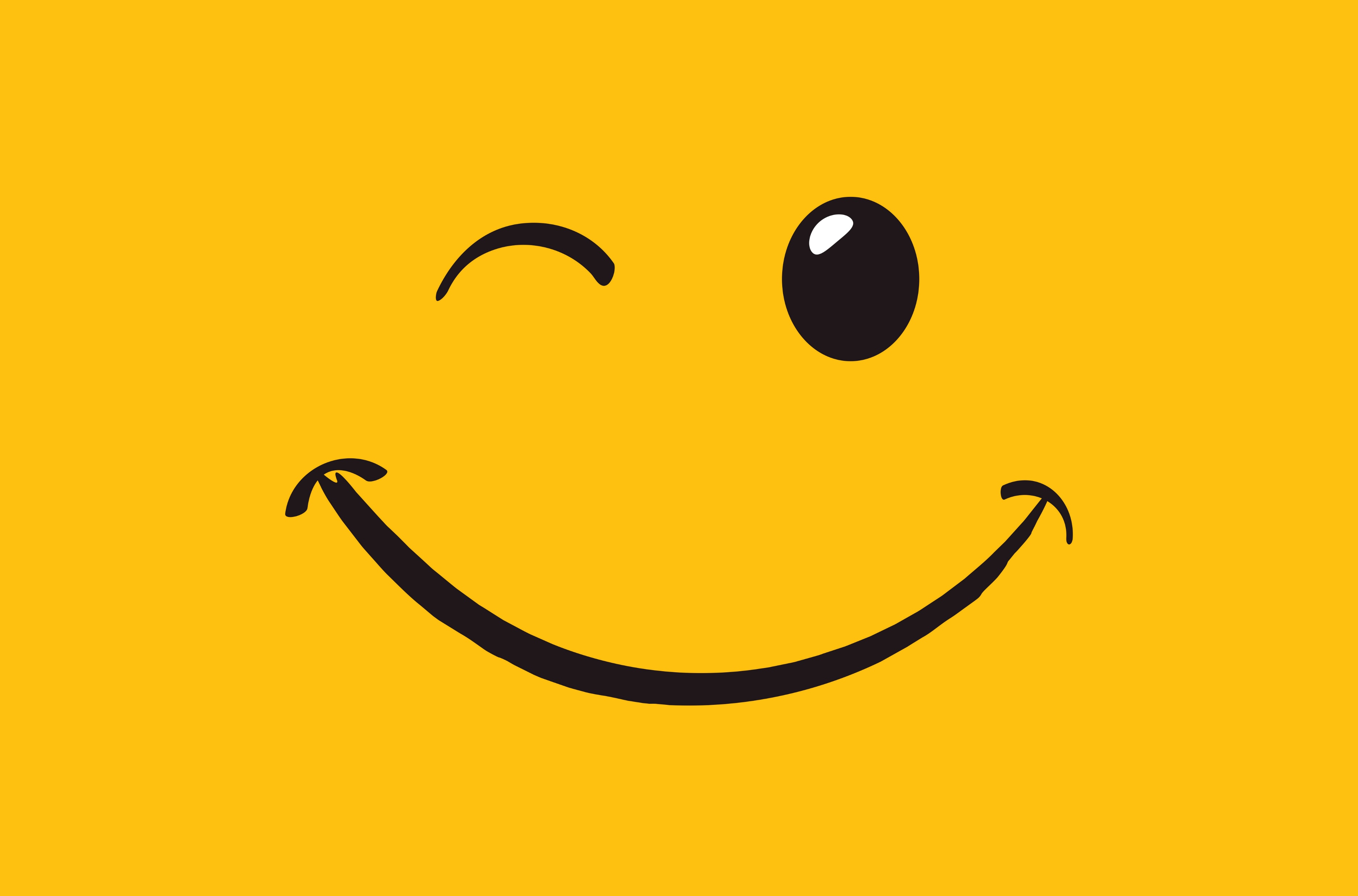 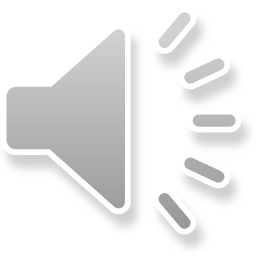 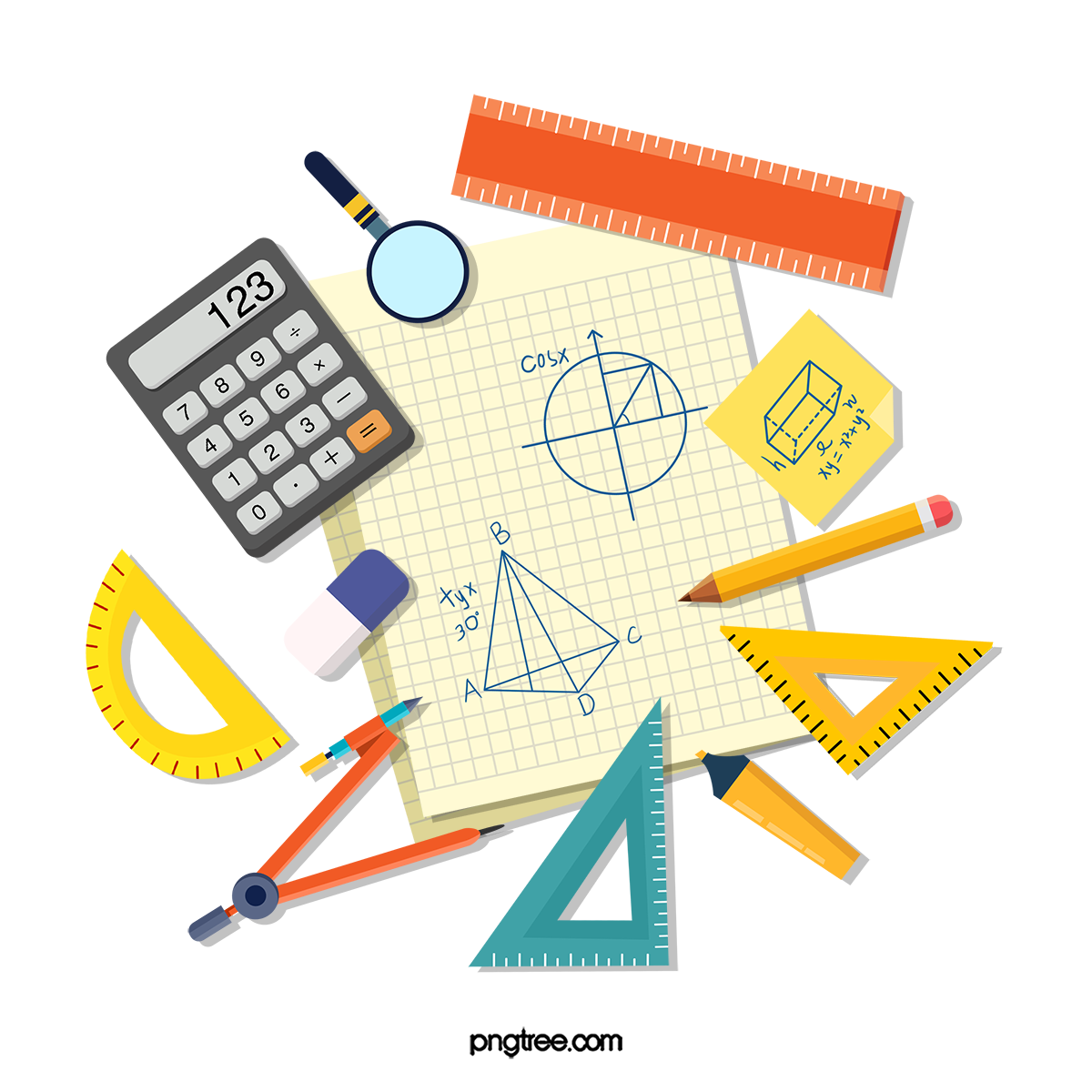 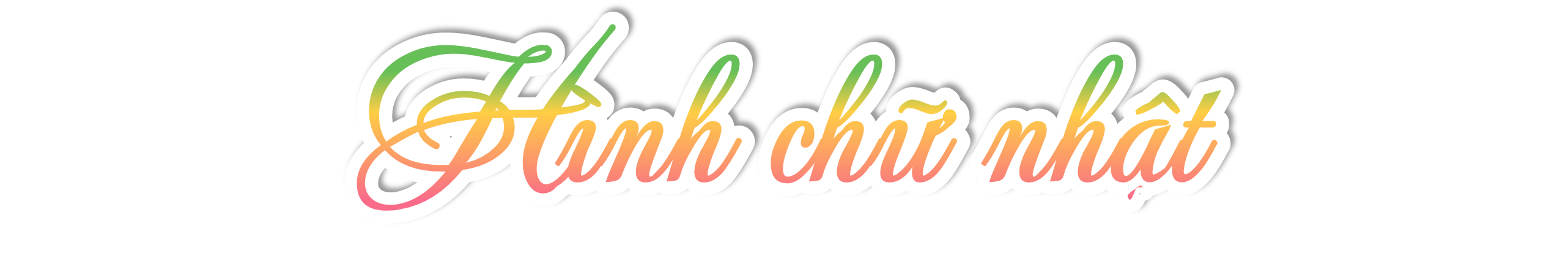 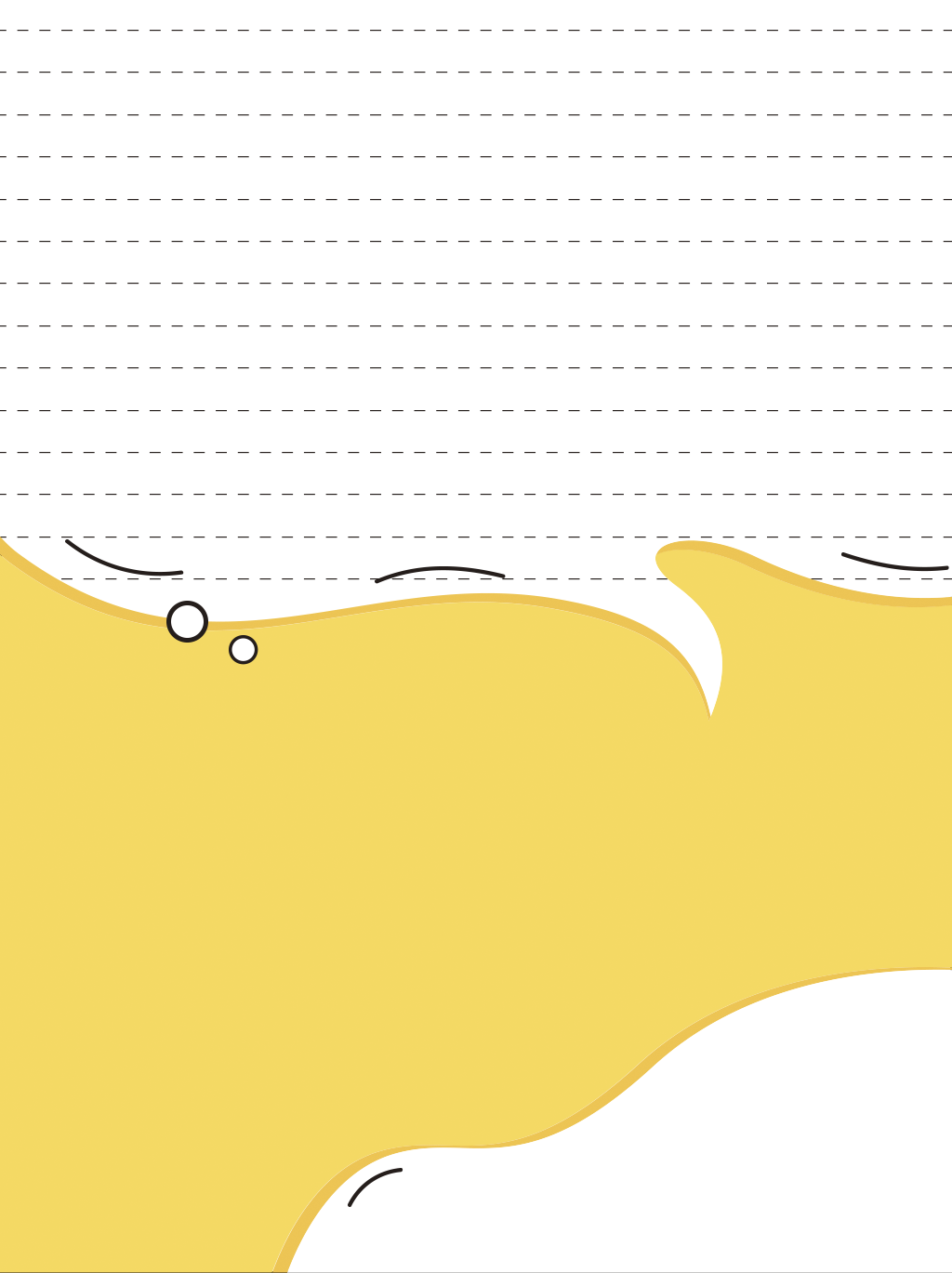 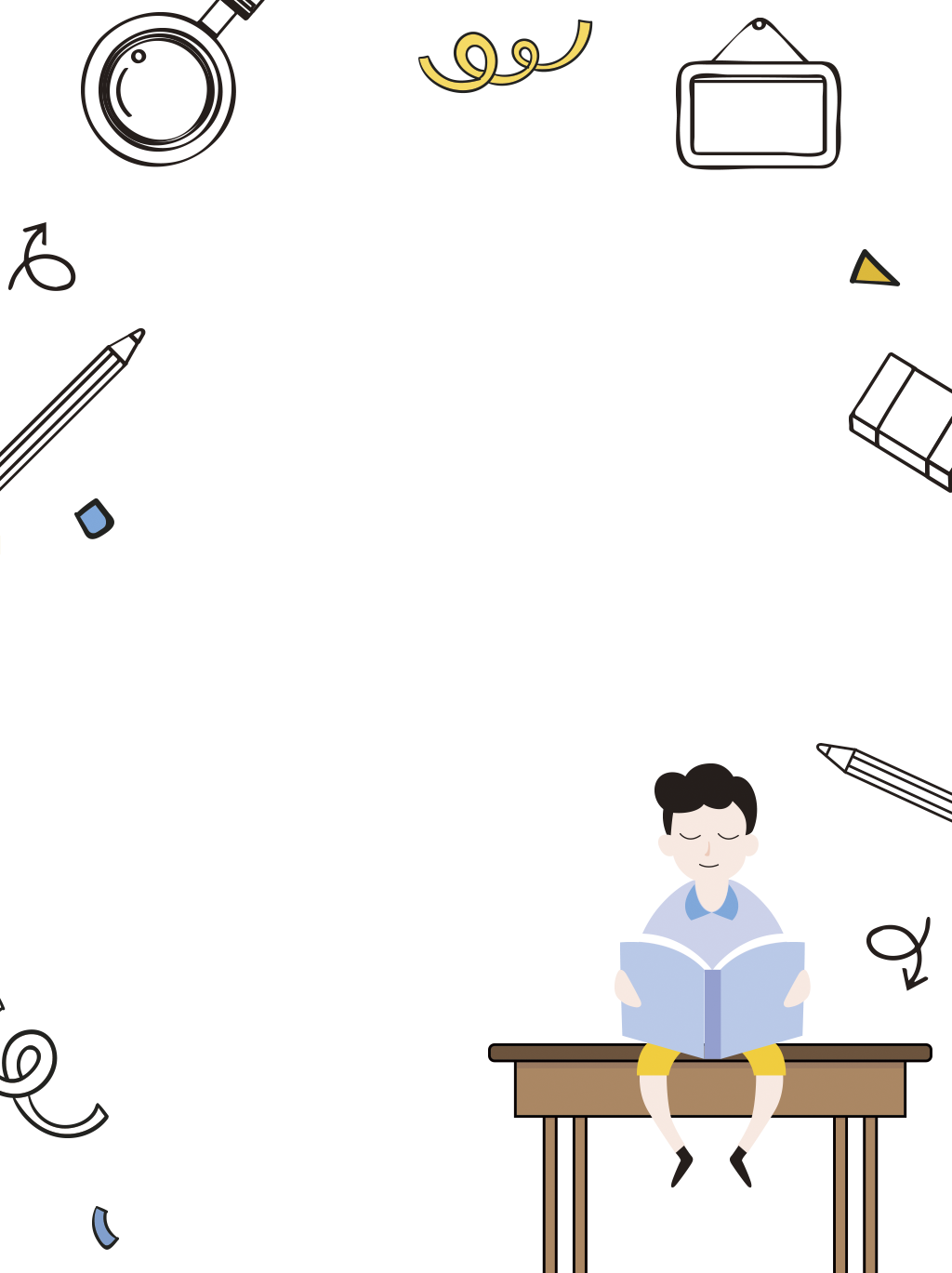 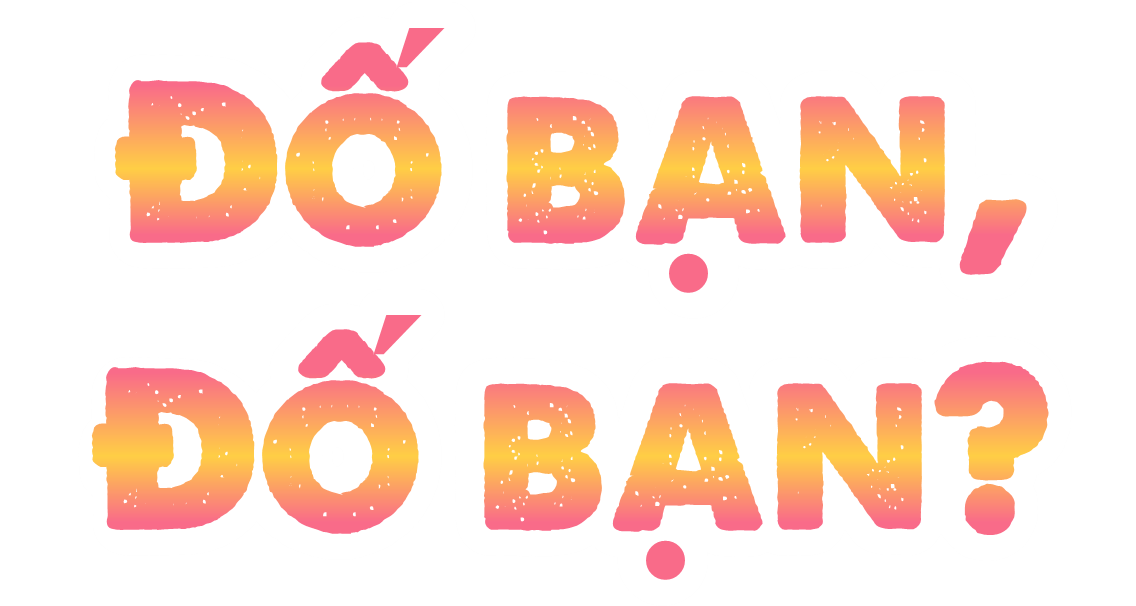 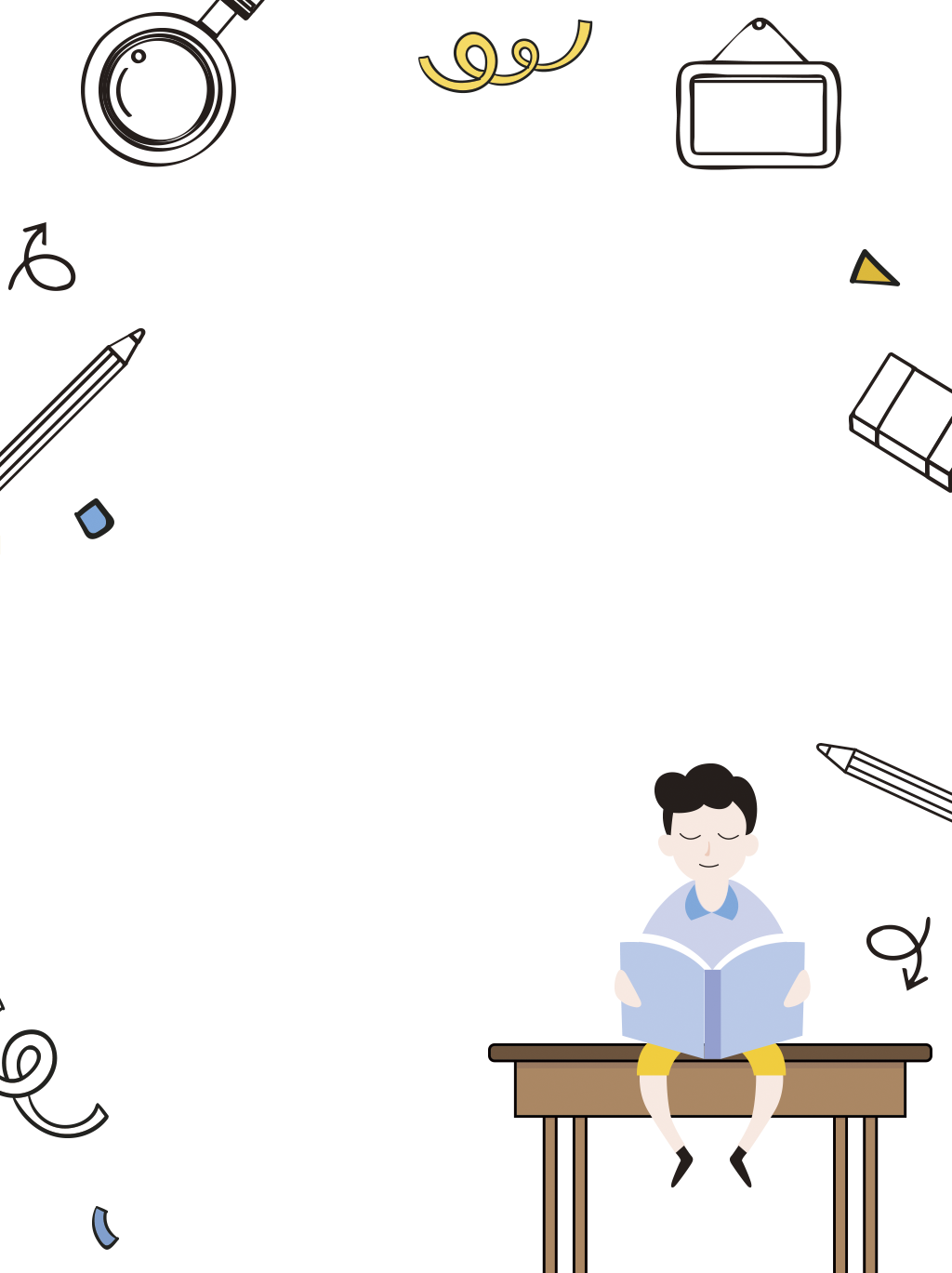 Hình gì bốn cạnh
Dài dài bằng nhau
Xinh xắn đáng yêu
Đố bé hình gì?
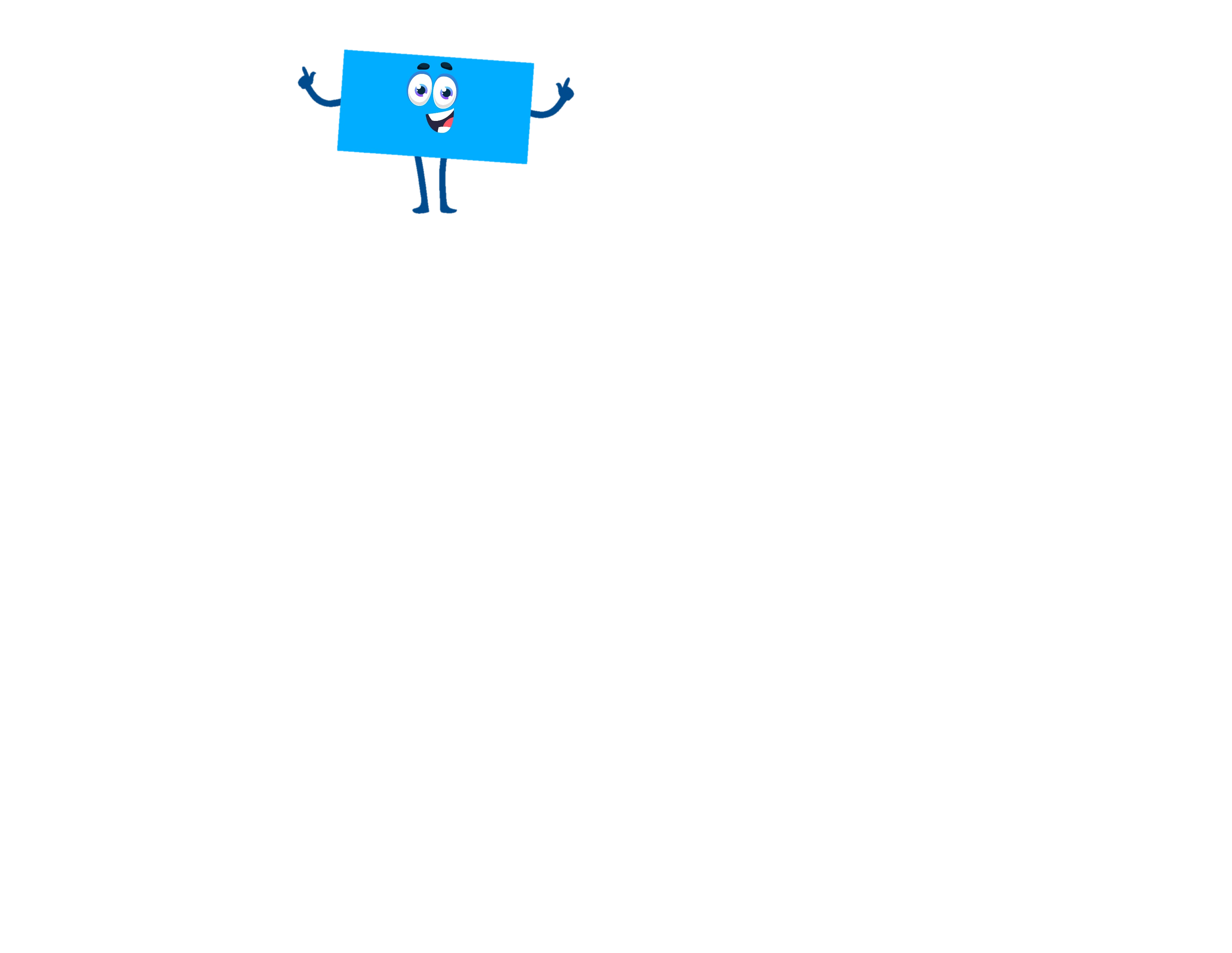 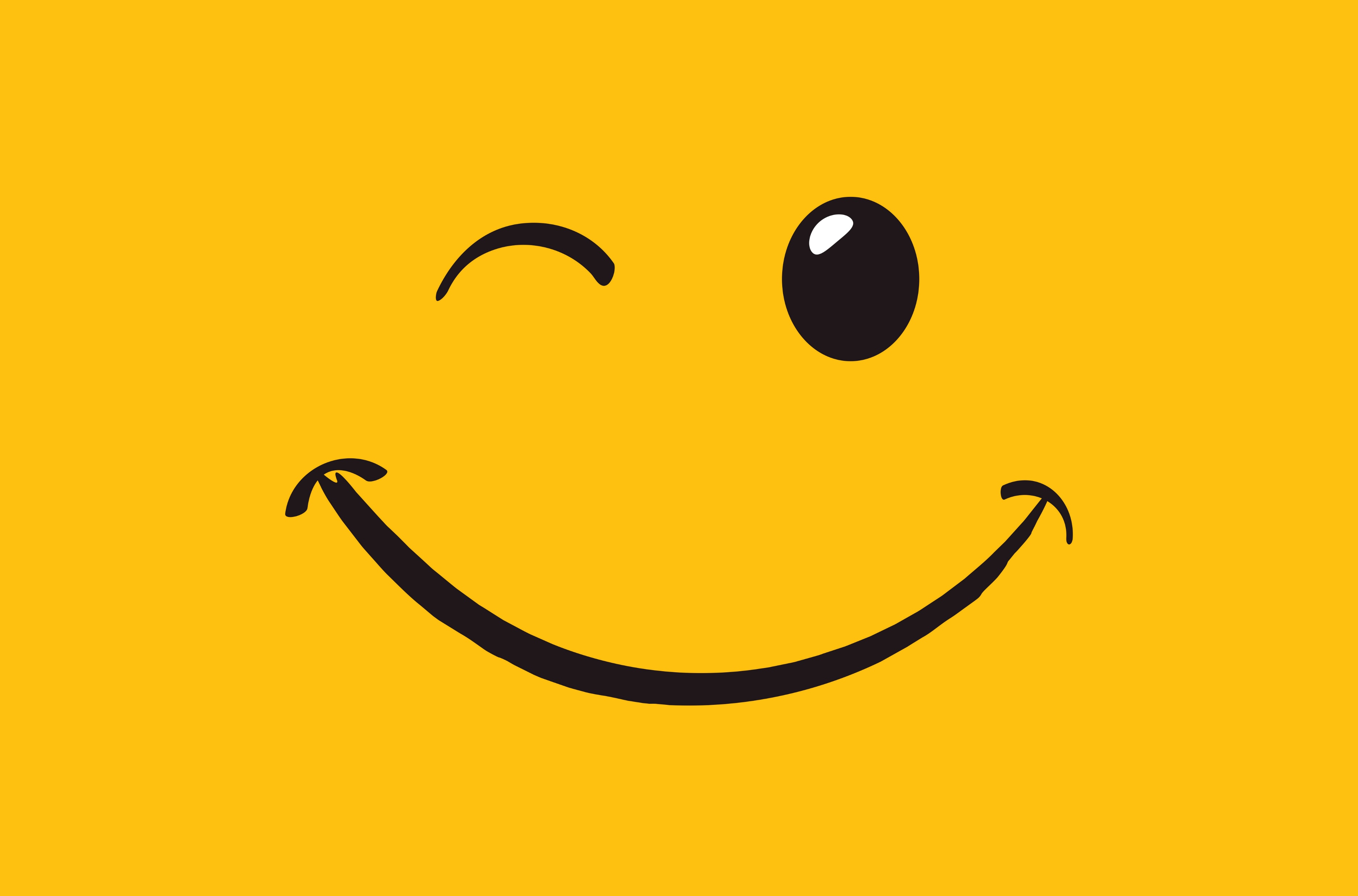 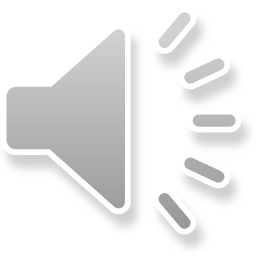 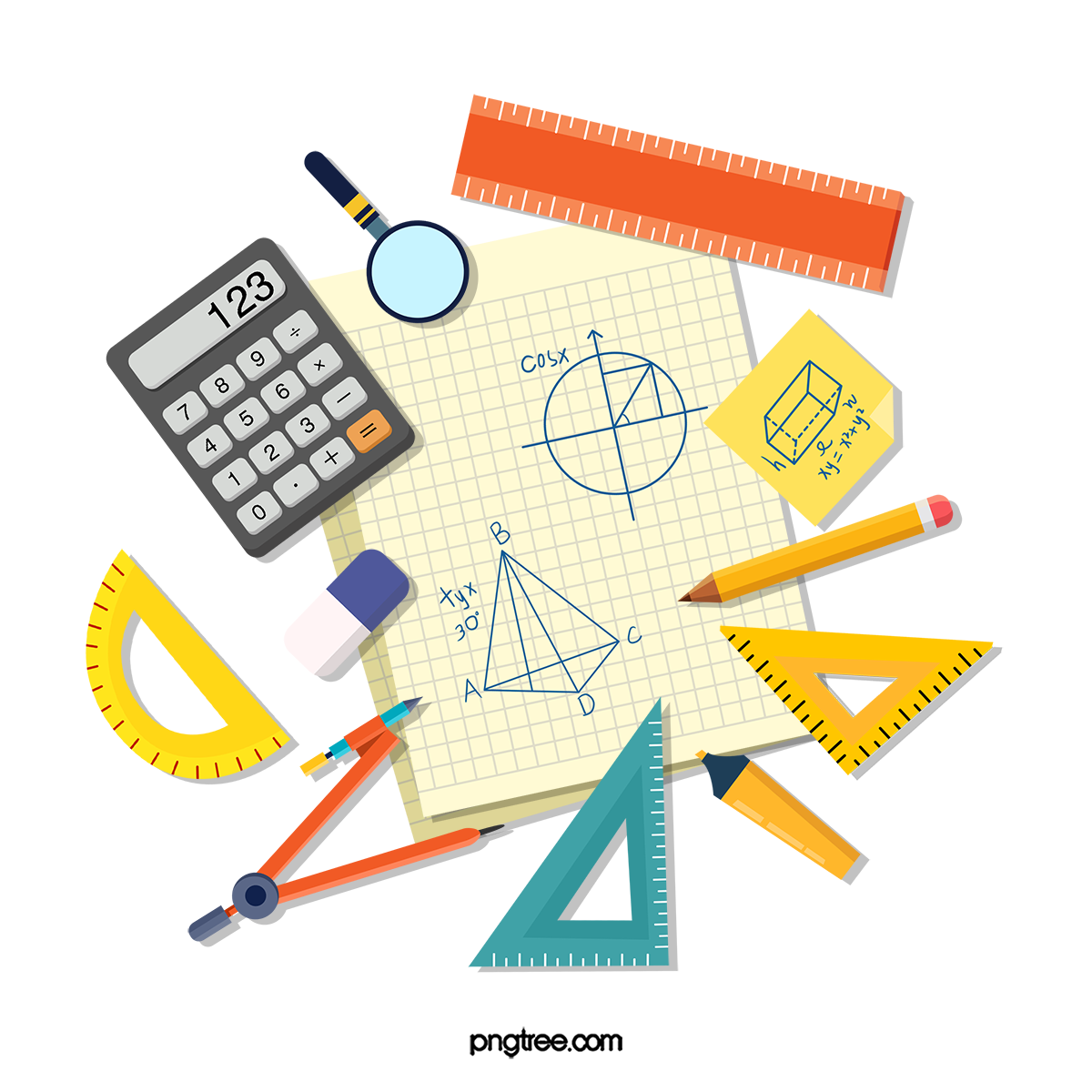 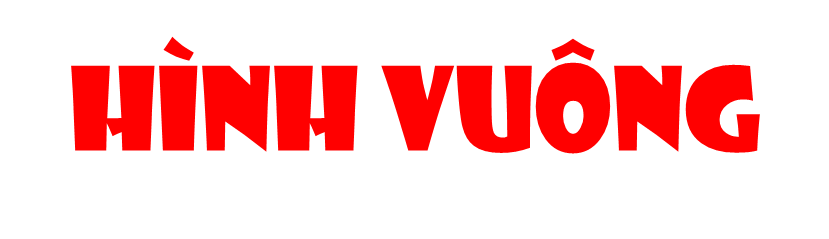 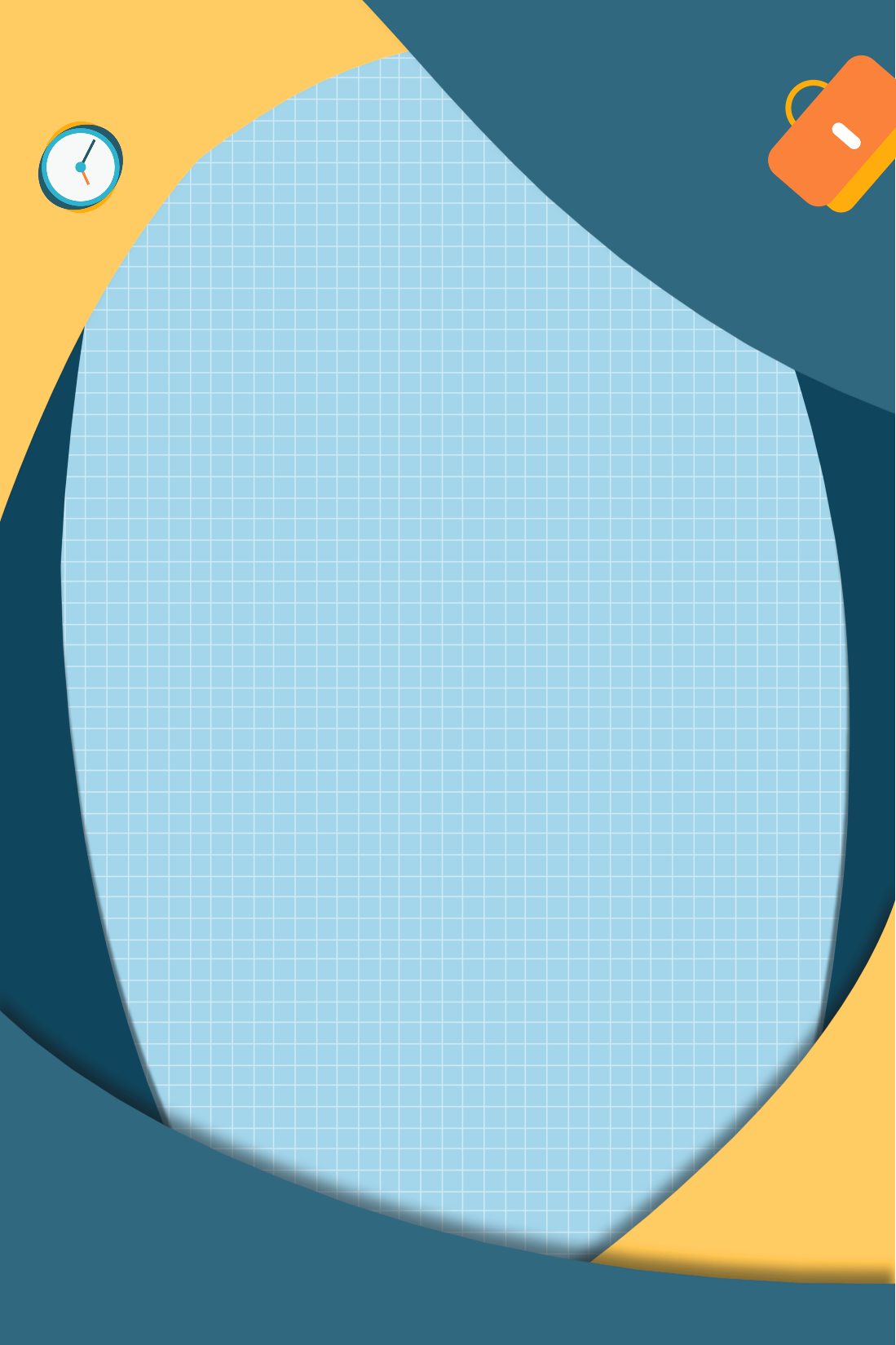 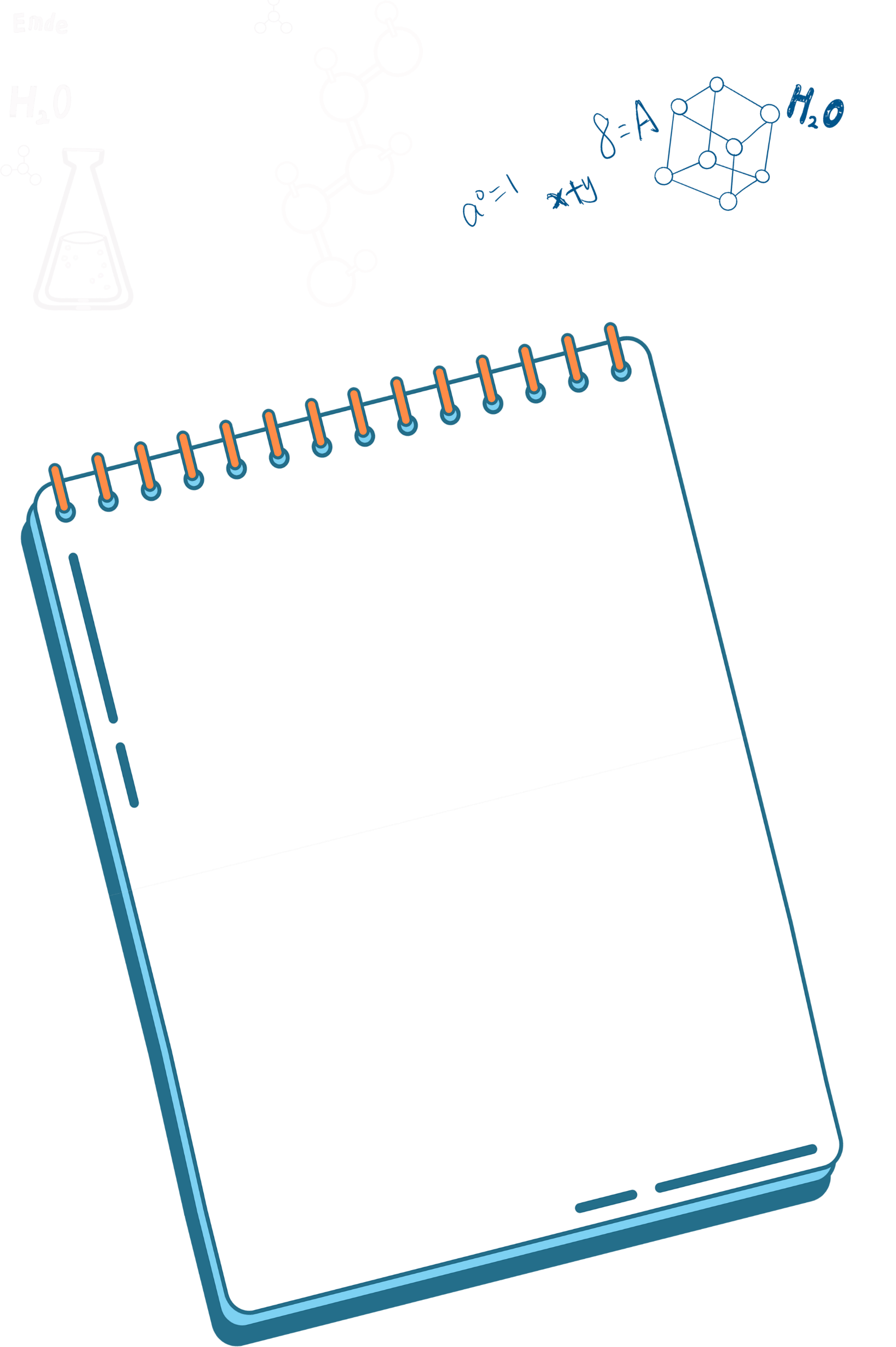 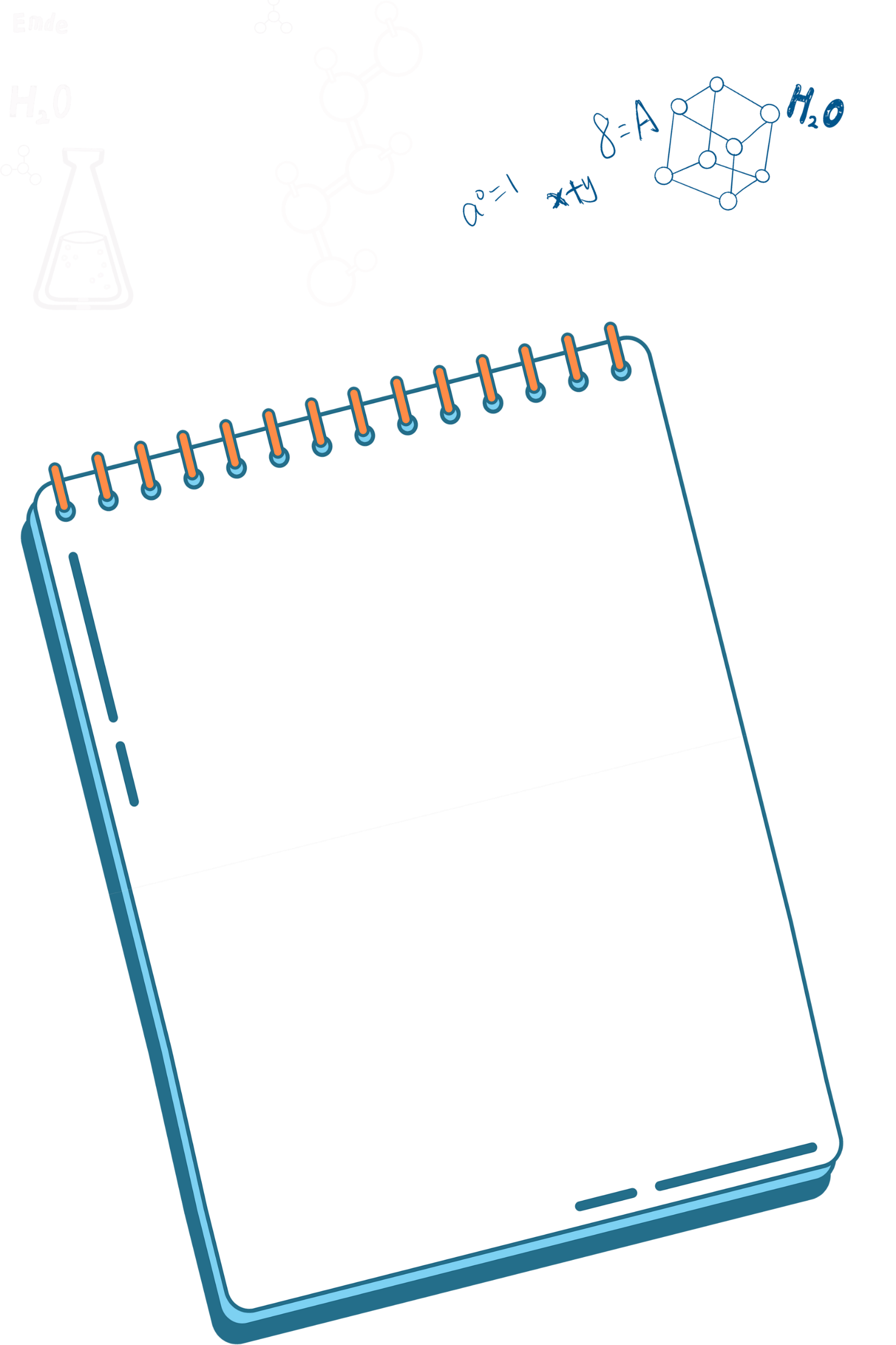 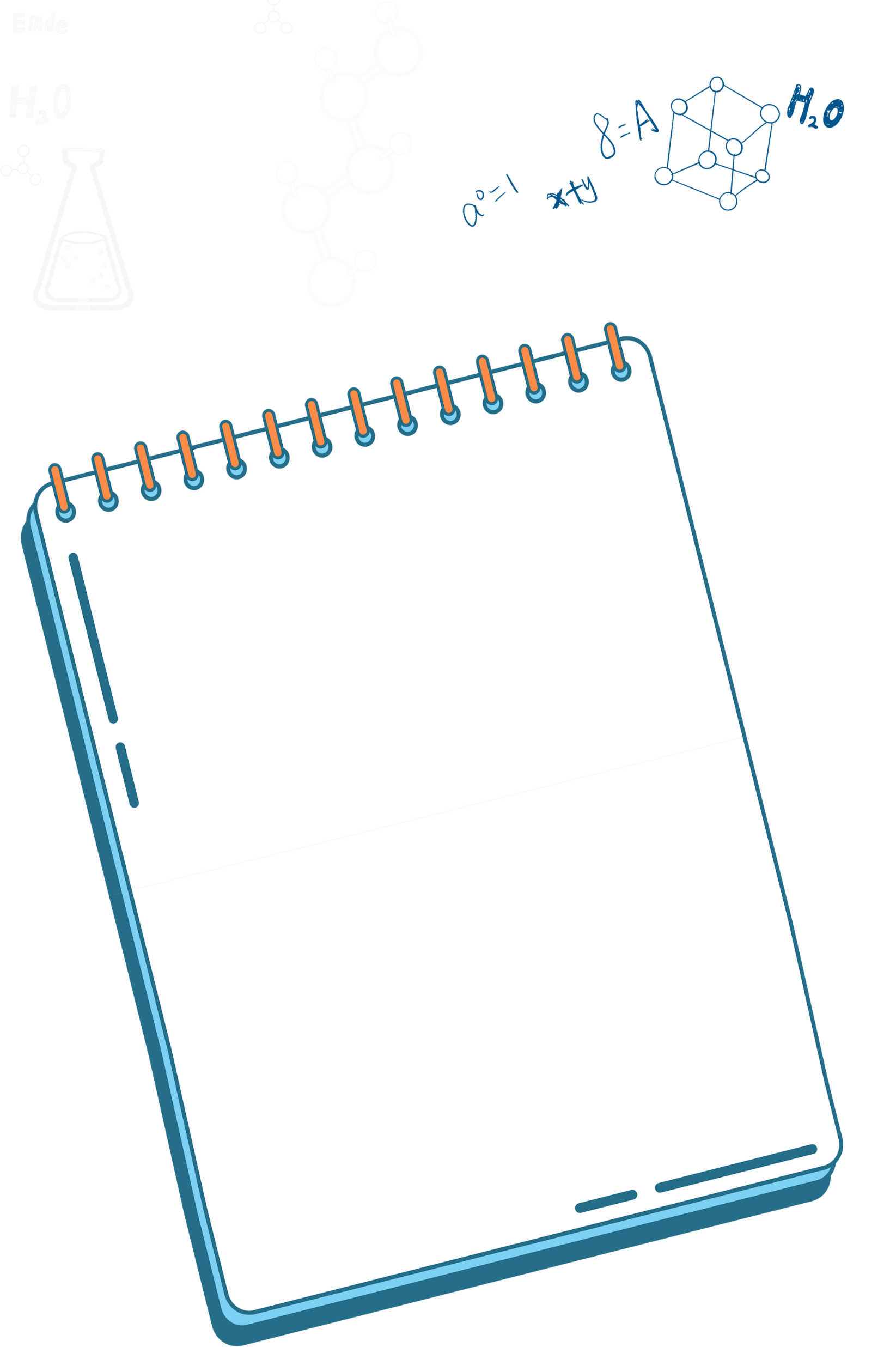 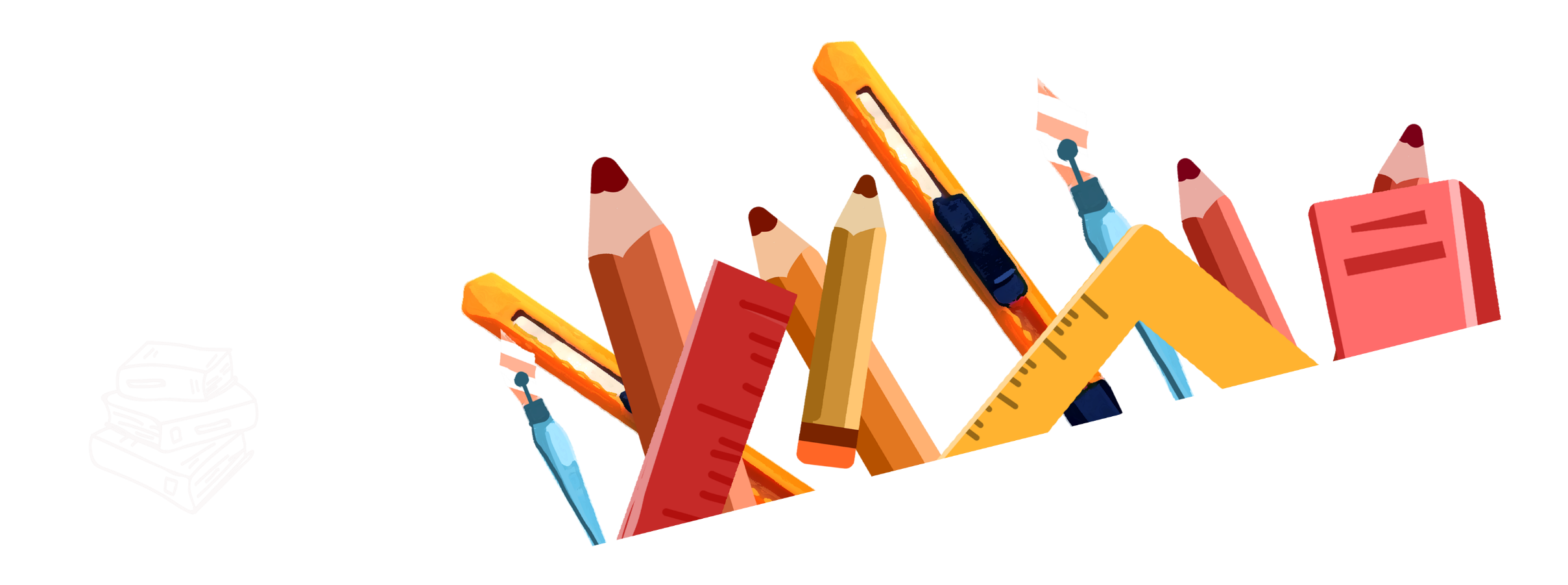 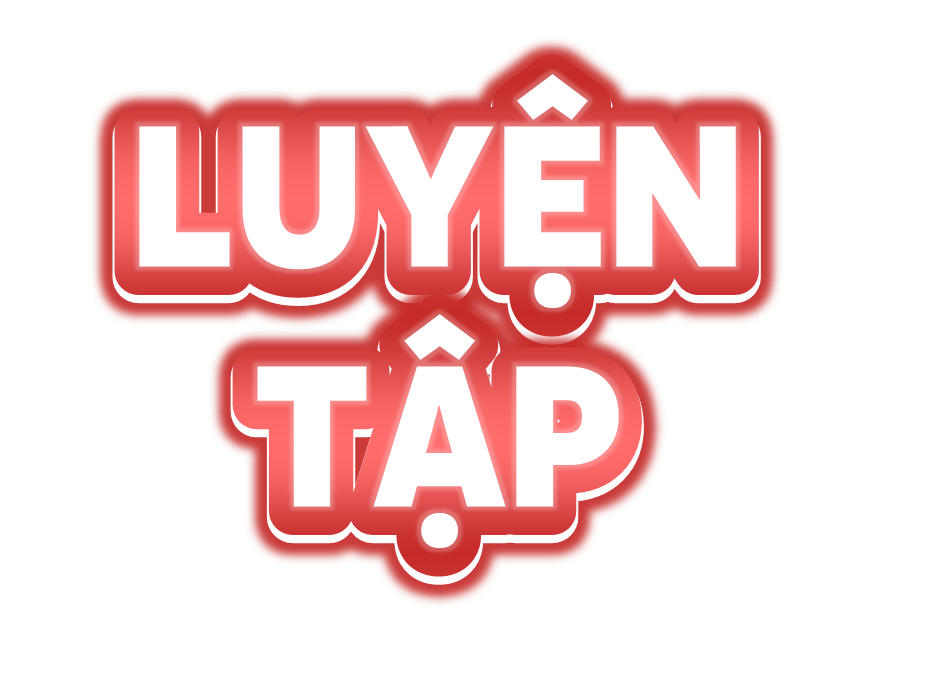 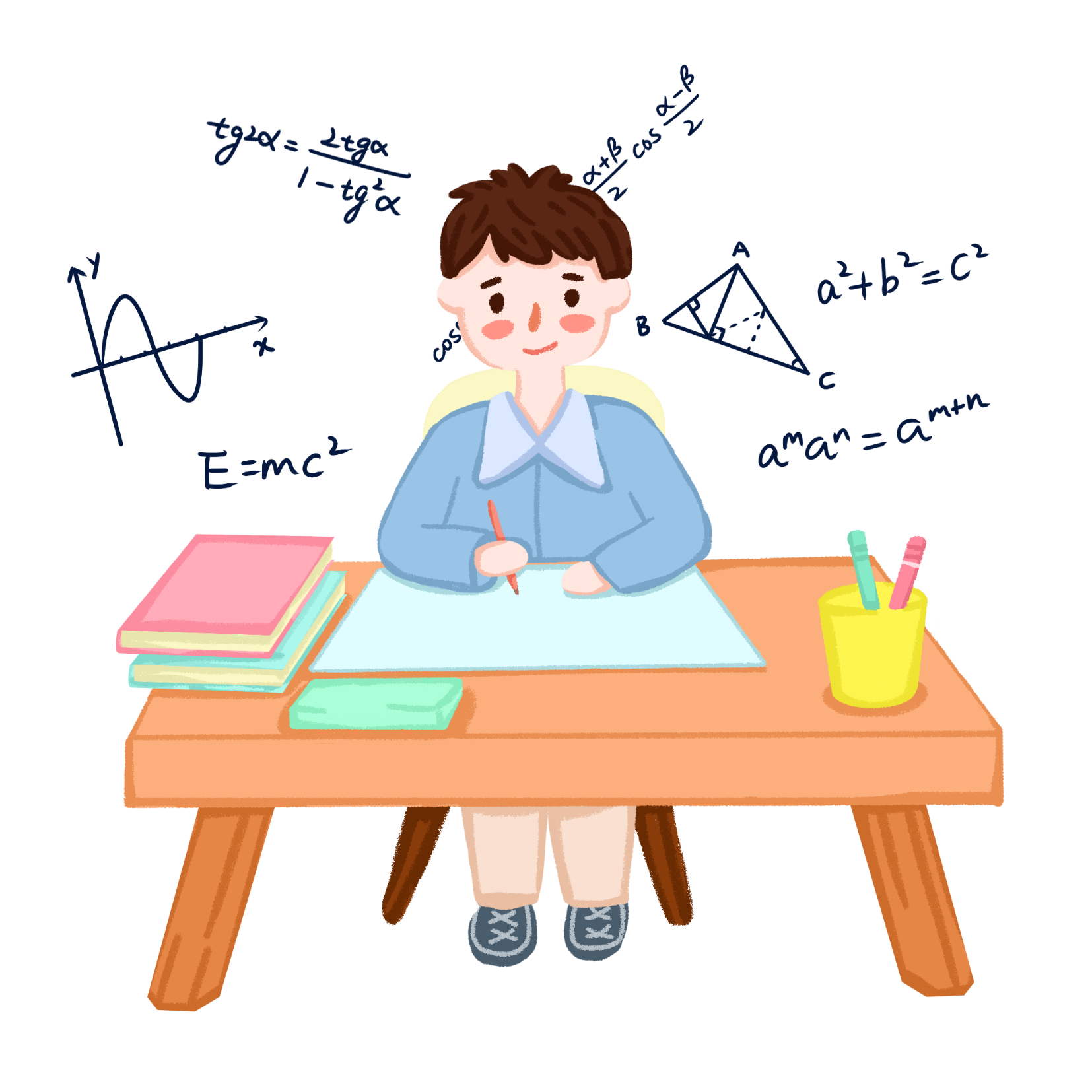 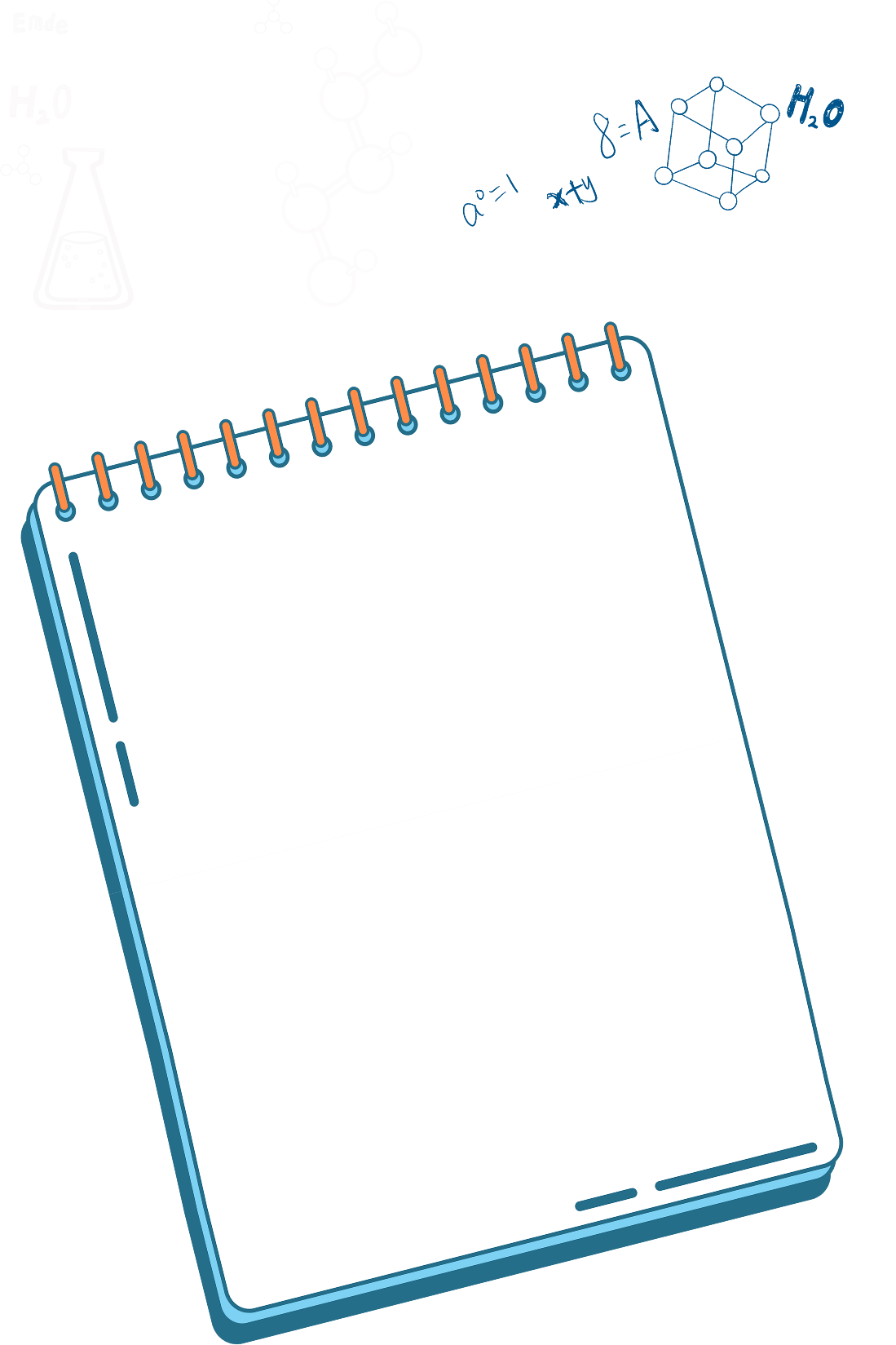 Viết tên các góc nhọn, góc tù, góc vuông có trong hình bên (theo mẫu):
1
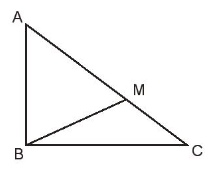 Góc nhọn đỉnh B; cạnh BA, BM.
Góc nhọn đỉnh B; cạnh BM, BC.
Góc nhọn đỉnh C; cạnh CM (hoặc CA), CB.
Góc vuông đỉnh B; cạnh BA, BC.
Góc tù đỉnh M; cạnh MB, MC.
Số?
2
5 tạ =          kg		
2 tấn =        tạ
6 tấn =            kg	
3 tấn =         yến
a) 3 yến =        kg		
        4 tạ =        yến
500
?
6000
?
30
?
20
?
40
?
300
?
7 000 kg =         tấn
200 kg =         tạ
b) 40 kg =        yến
?
7
?
2
?
4
5 tấn 300 kg =           kg
4 tạ 5 kg =           kg
c) 2 tấn 4 tạ =         tạ
405
5300
?
?
24
?
Dùng thước để đo các góc của hình thoi ABCD.
3
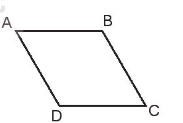 Góc đỉnh A; cạnh AB, AD bằng 600.
Góc đỉnh C; cạnh CB, CD bằng 600.
Góc đỉnh B; cạnh BA, BC bằng 1200.
Góc đỉnh D; cạnh DA, DC bằng 1200.
4
Chọn câu trả lời đúng.
5
Số khối lập phương nhỏ dùng để xếp thành hình bên là:
A. 16
B. 29
C. 30
D. 20
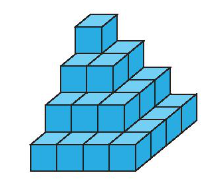 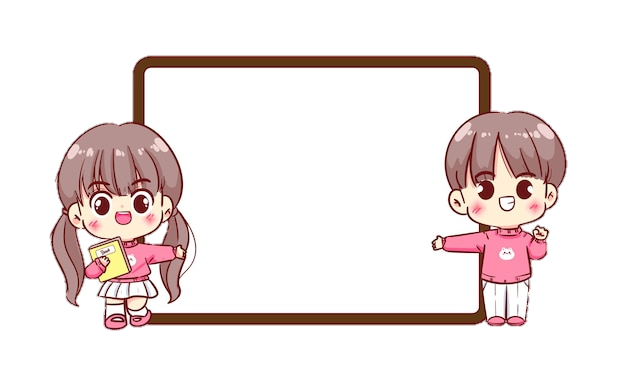 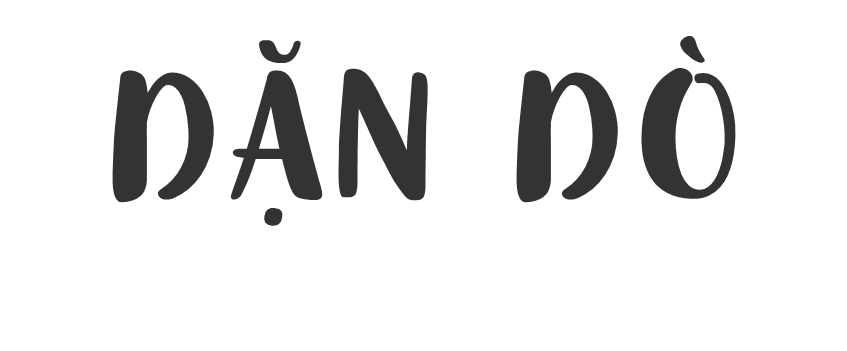 Hoàn thành BTVNÔn lại bài học
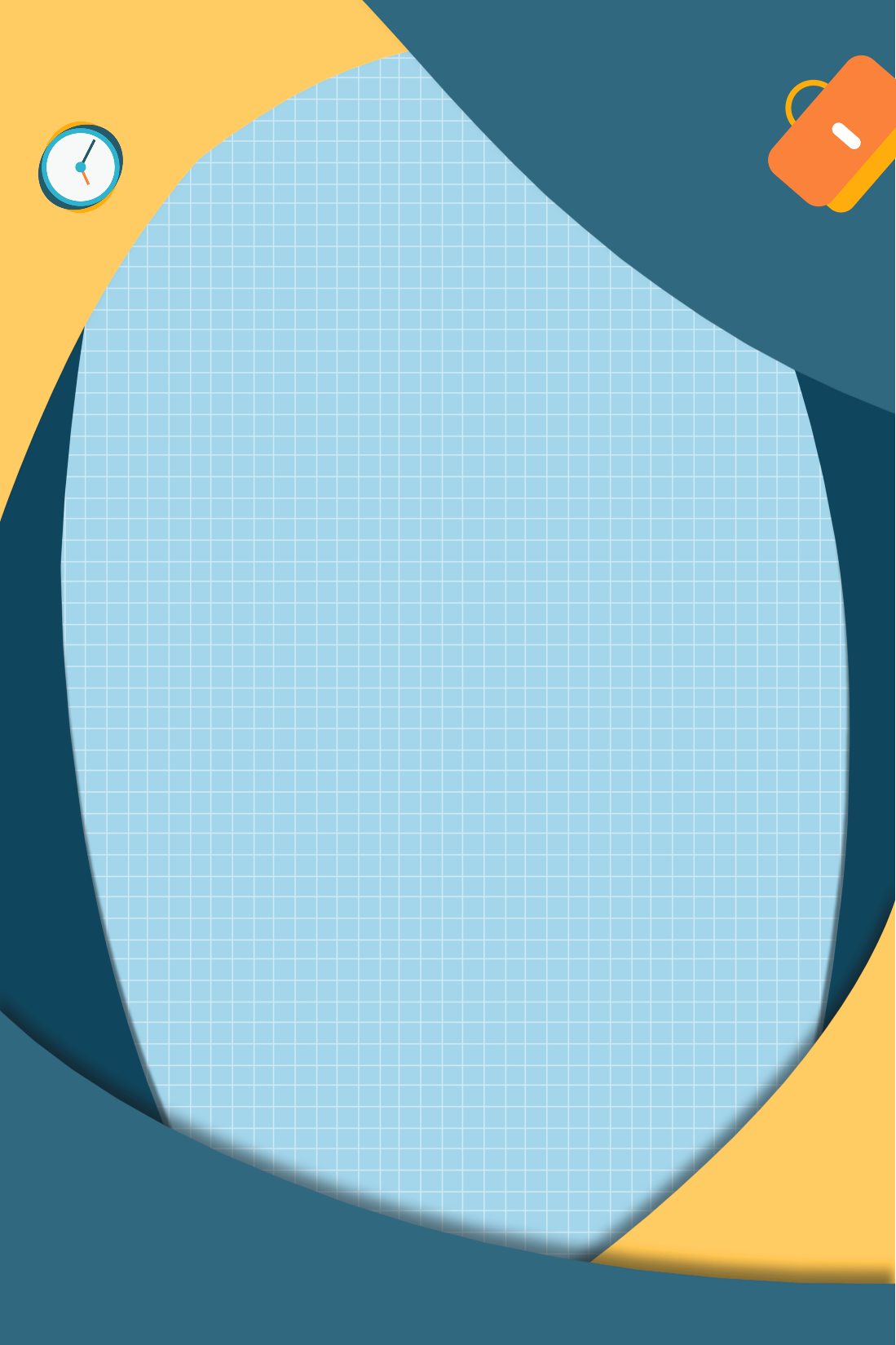 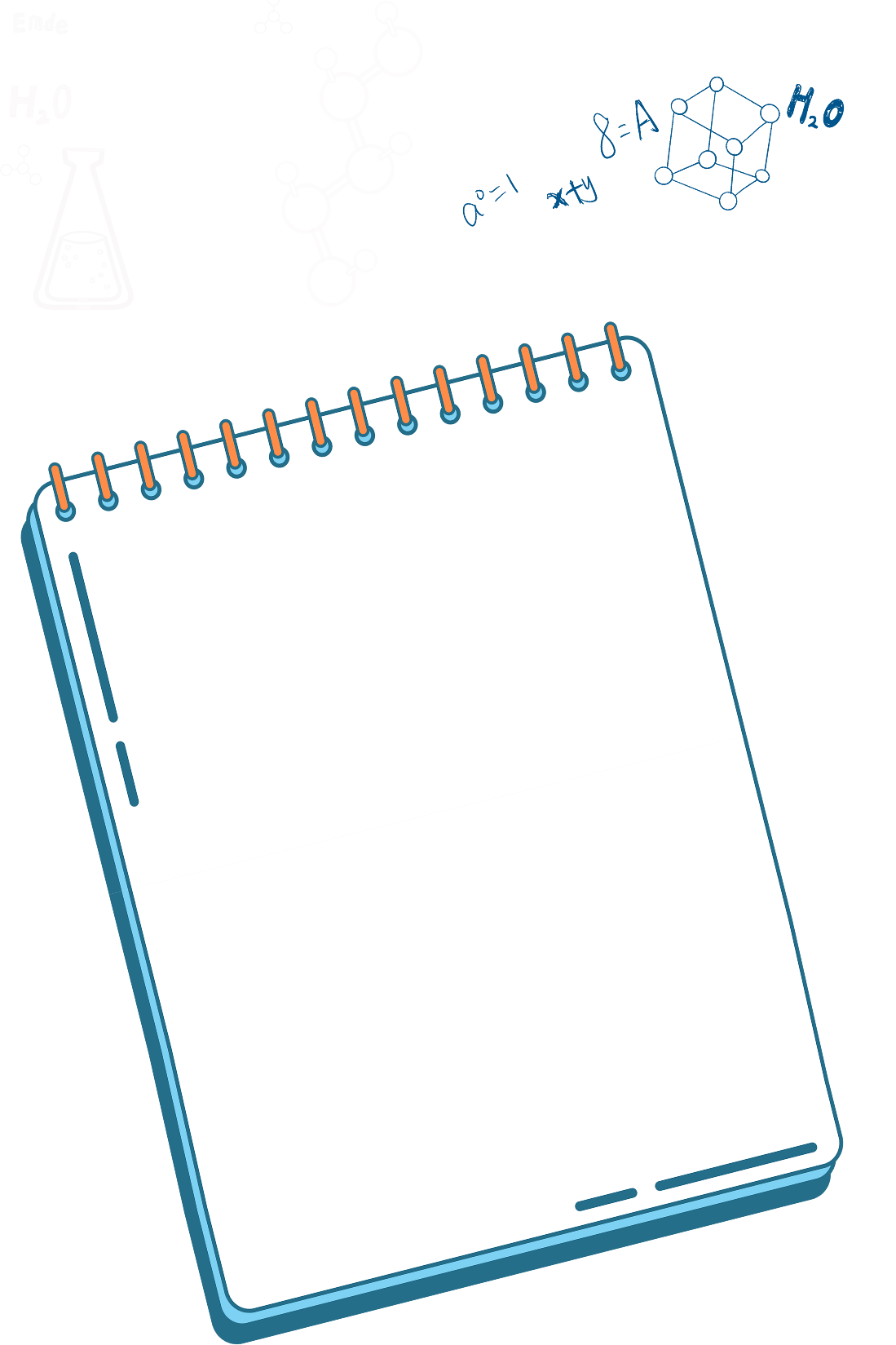 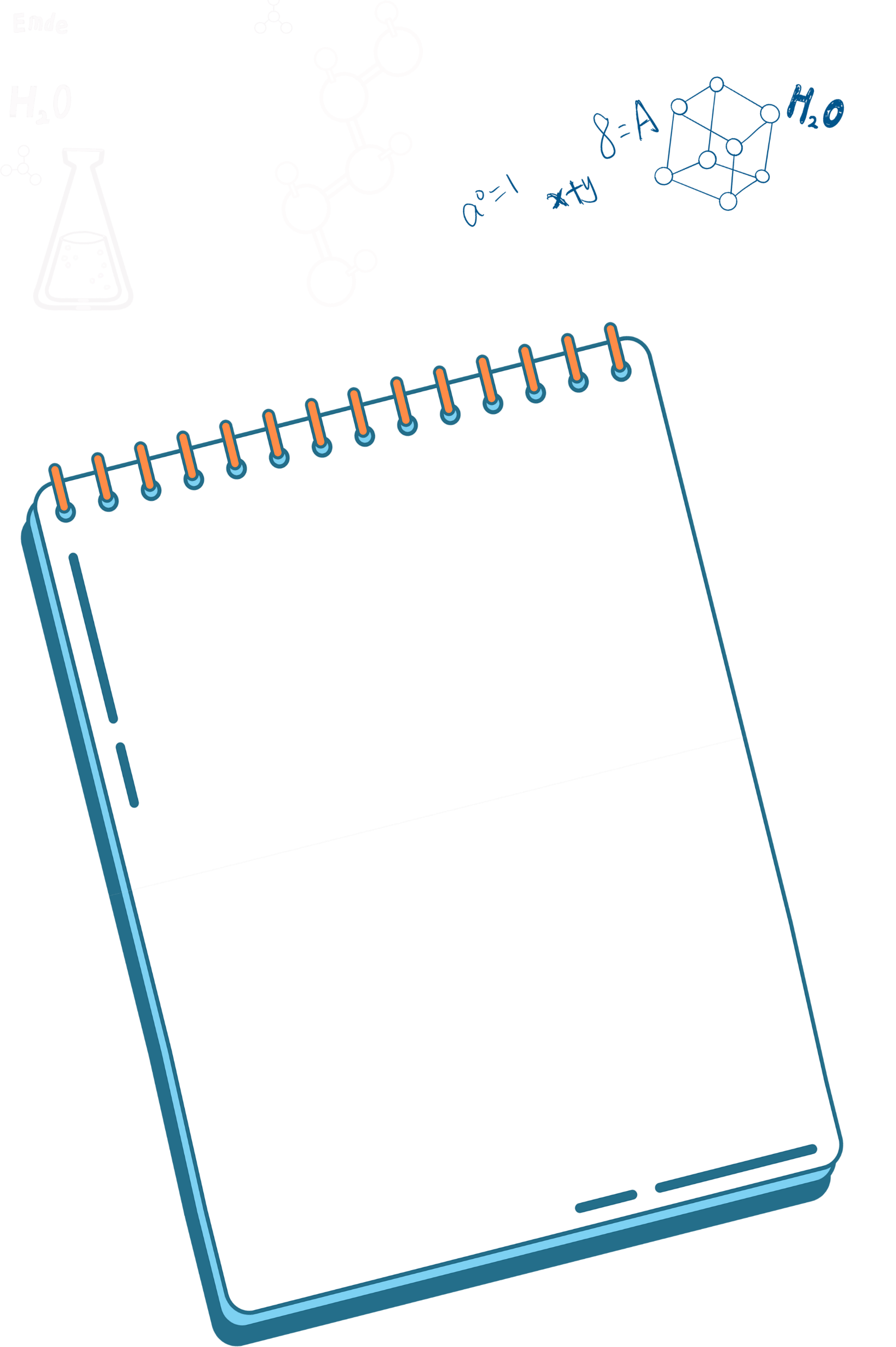 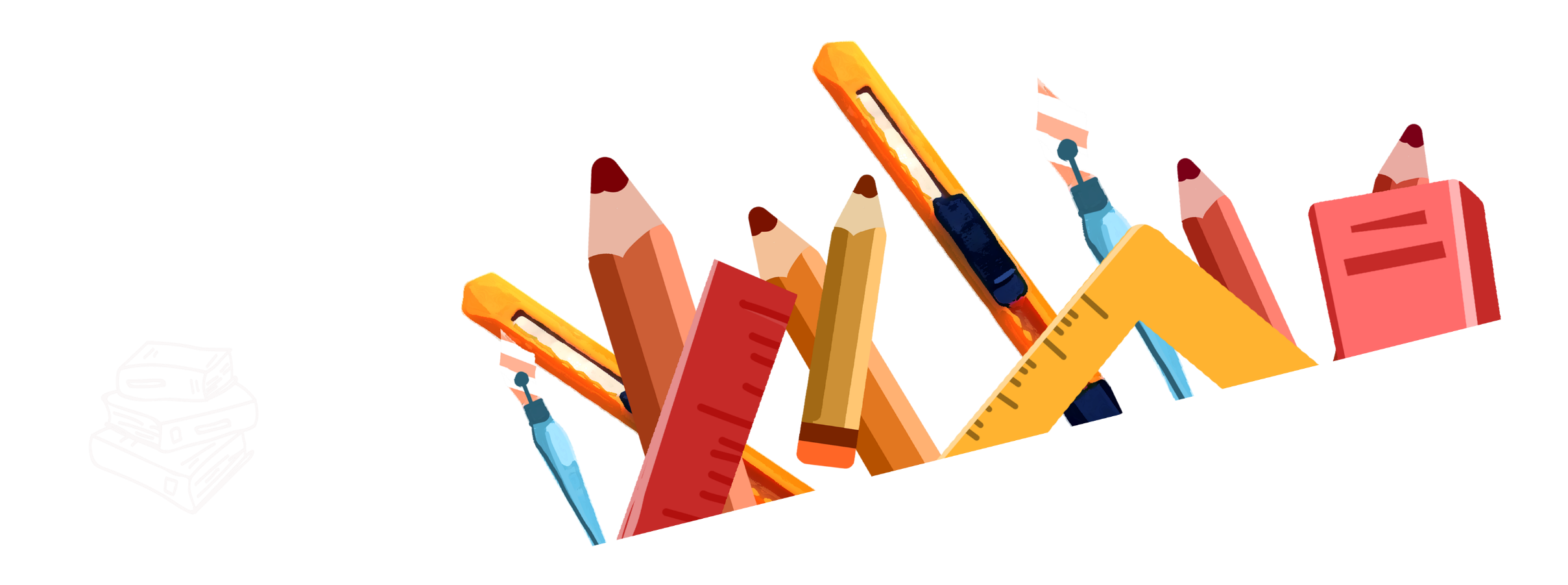 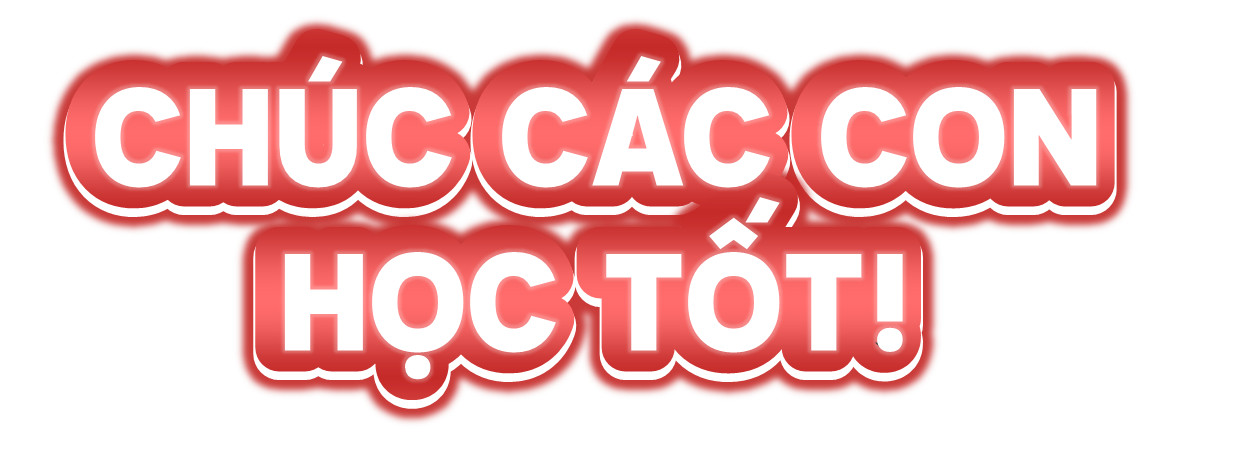 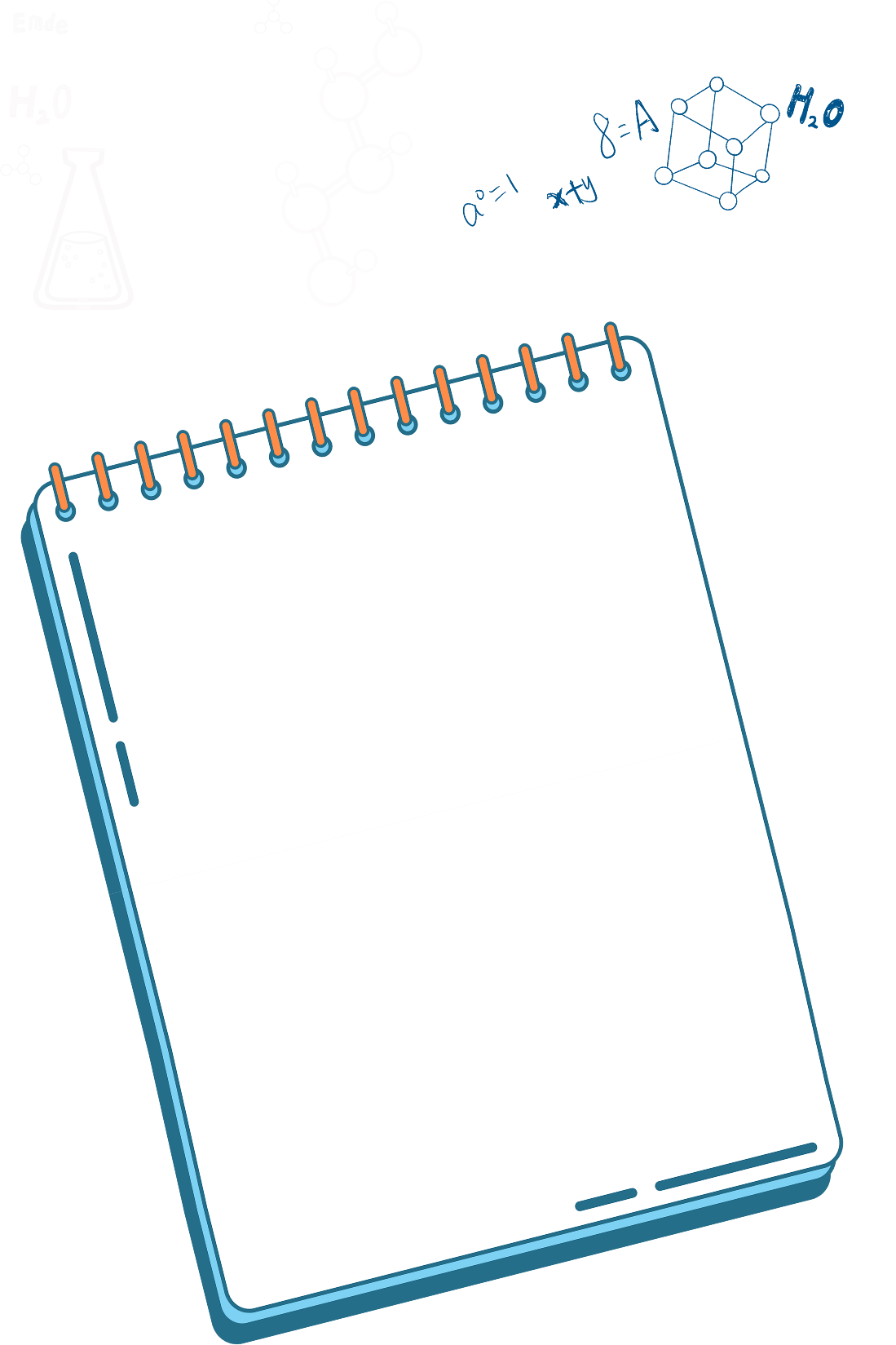 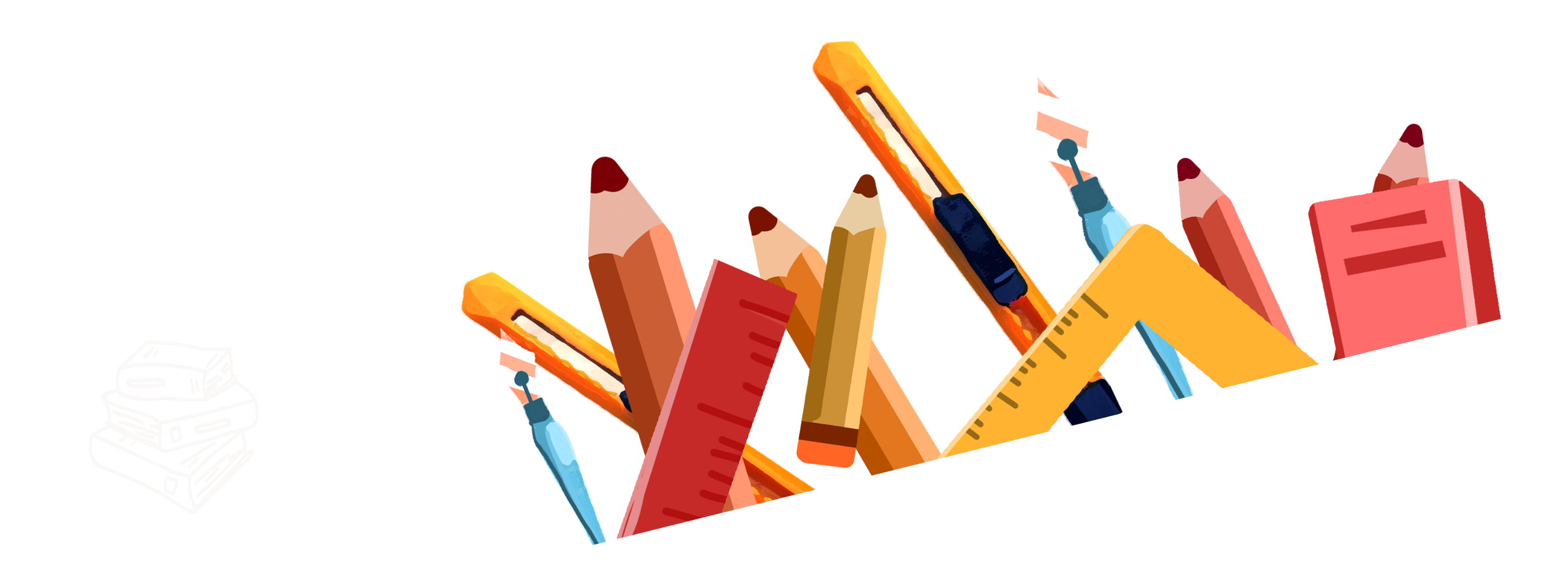 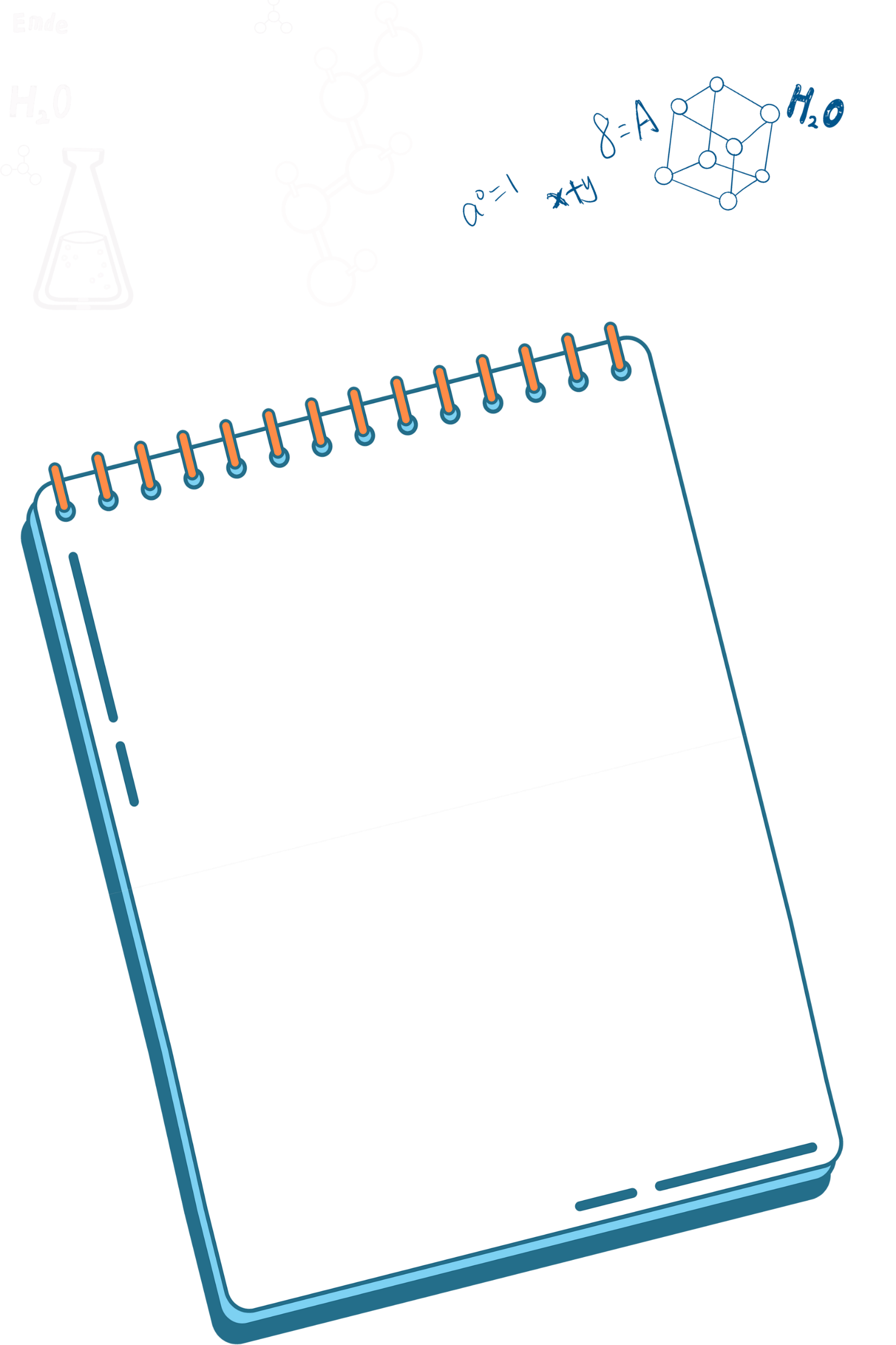